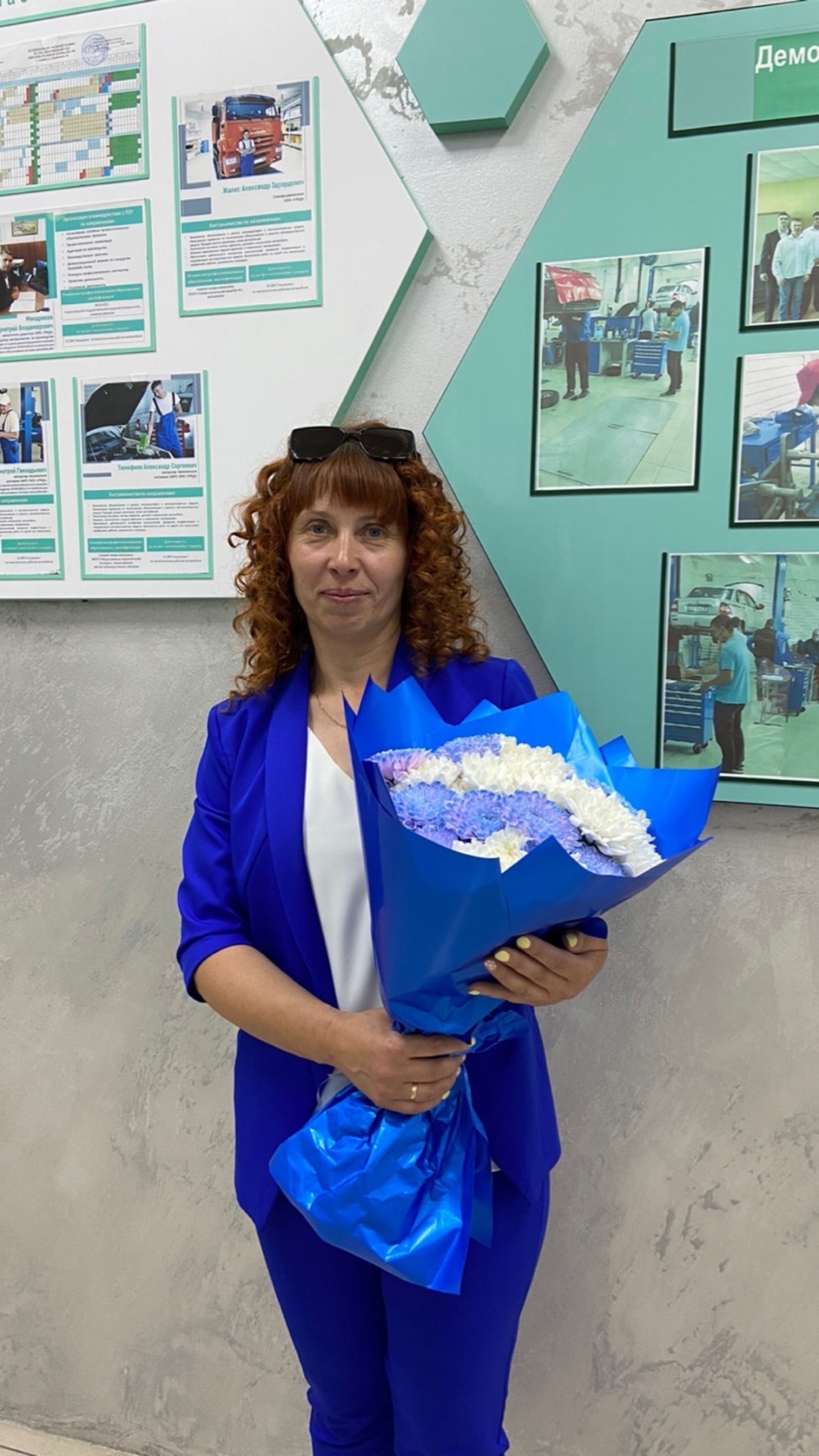 номинация:
«Наставничество обучающихся
в профессиональных образовательных 
организациях» 
практика, направленная на: адаптацию и социализацию студентов 
(«вхождение» в специальность, профессиональную ориентацию (деятельность/закрепление в профессии)
Участник:
Название практики наставничества:
Светлана Викторовна 
Трофимова
Навигация образовательных локаций проектной деятельности студентов 
КГАПОУ «Ачинский колледж транспорта 
и сельского хозяйства»
мастер производственного обучения 
КГАПОУ «Ачинский колледж транспорта и сельского хозяйства»
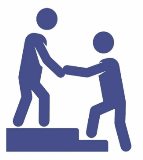 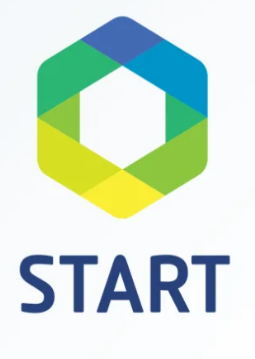 контактные данные :
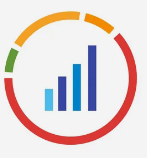 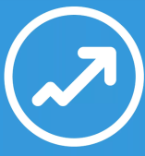 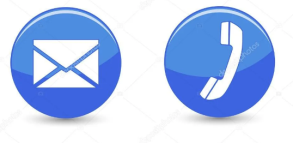 8(923)308-51-97 

svetlana.1978676@gmail.com
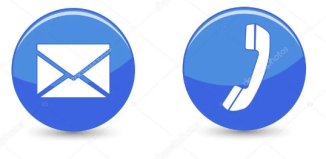 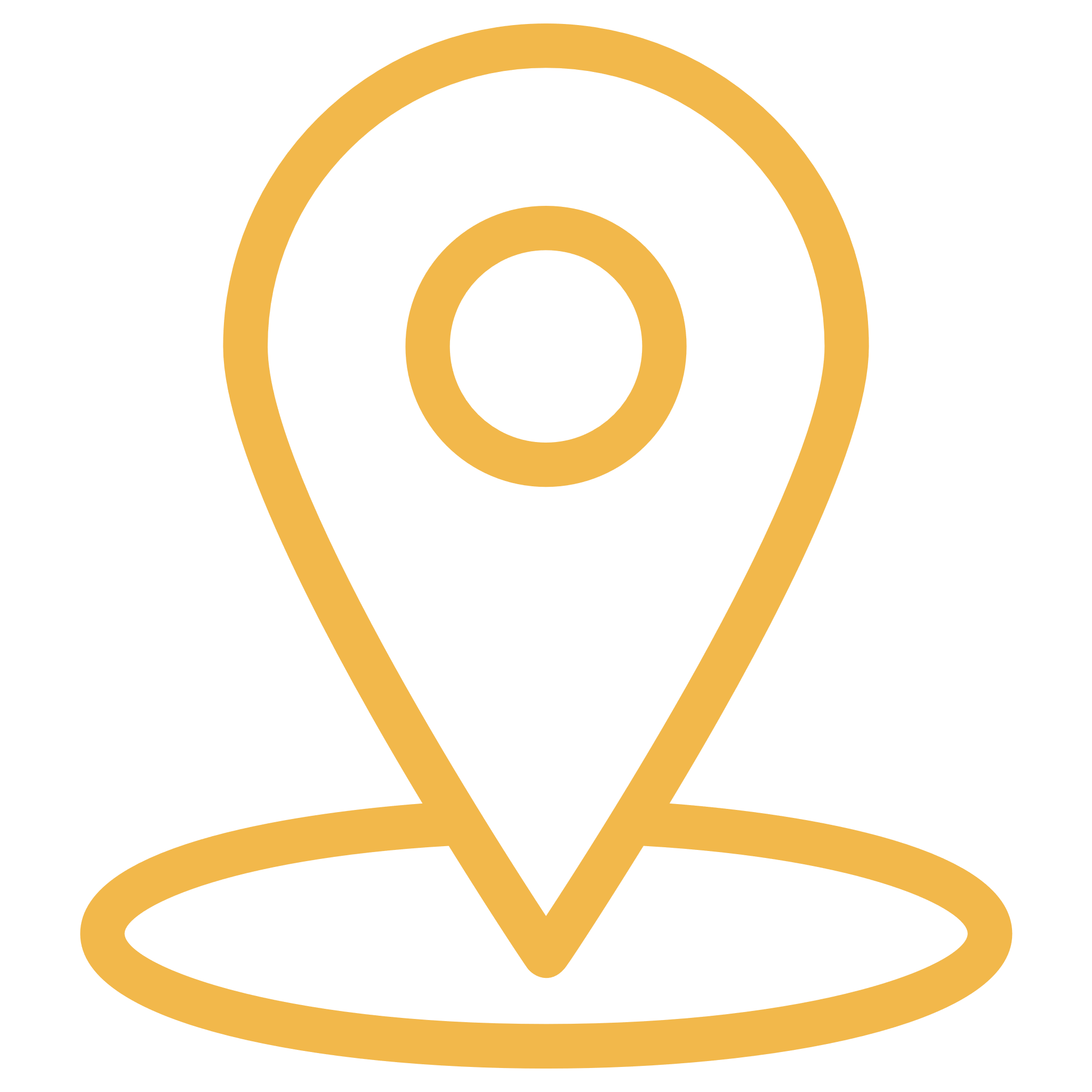 Участники практики наставничества:
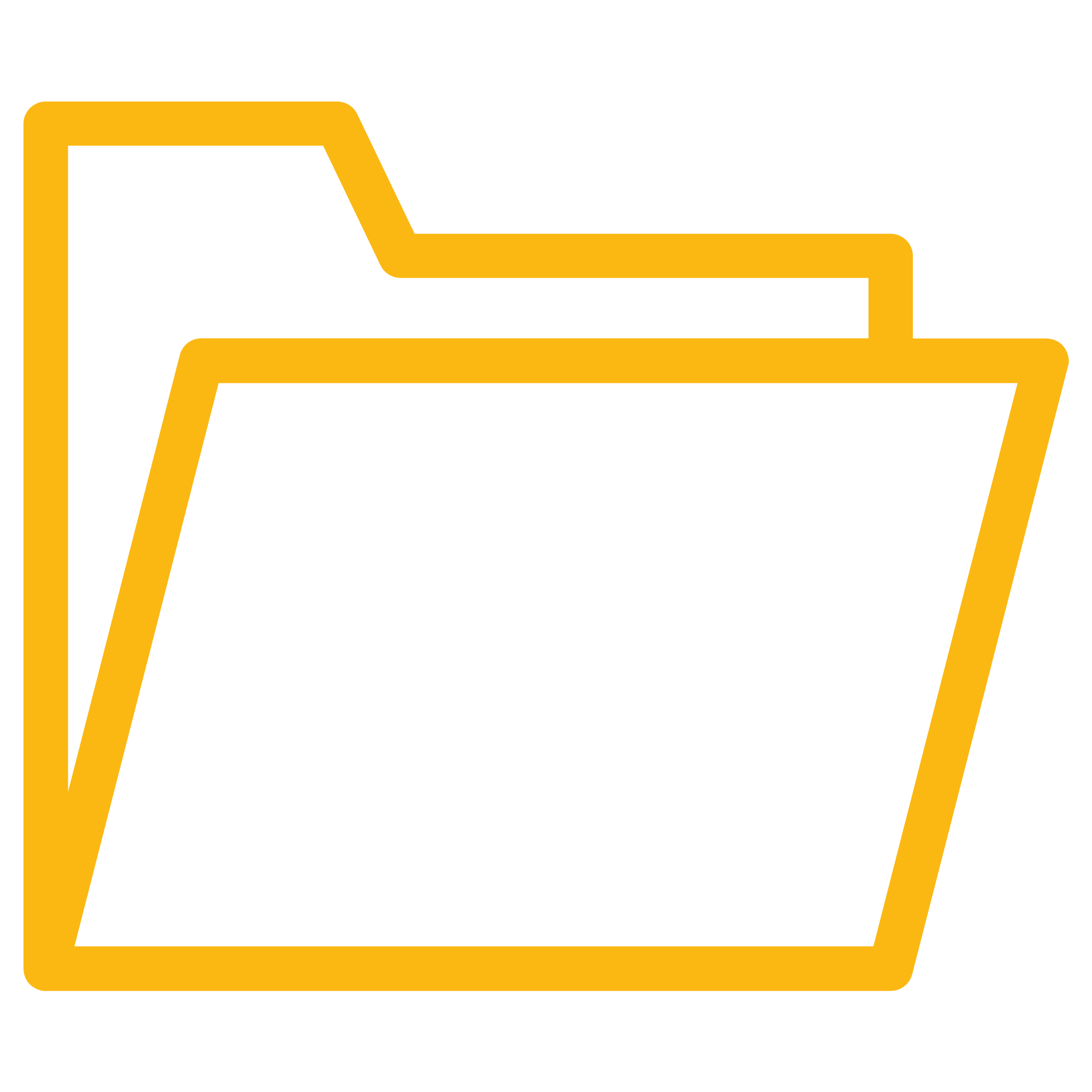 Кредо работы: проектные достижения 
в профессиональной карьере
Наставляемые
Куратор
Наставник
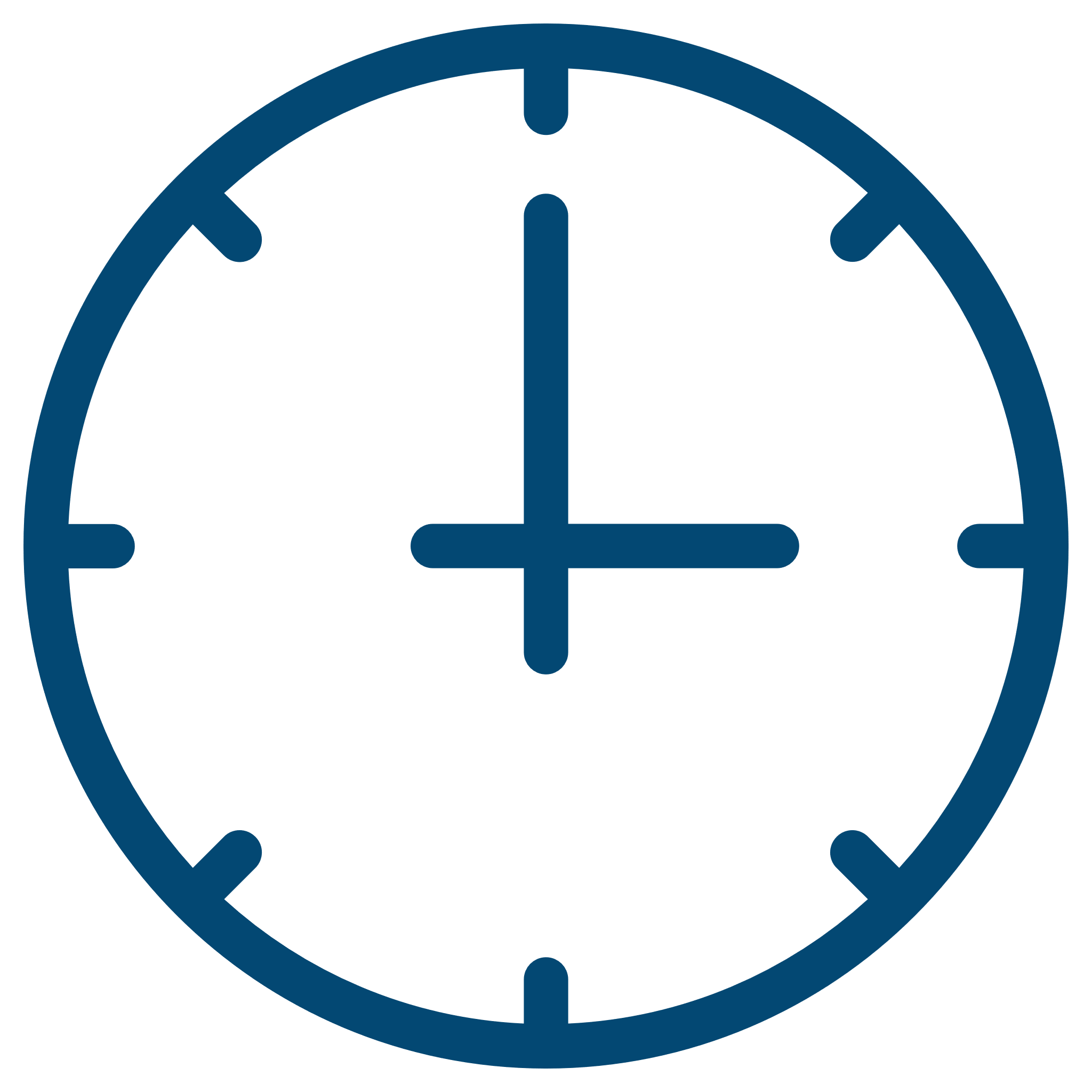 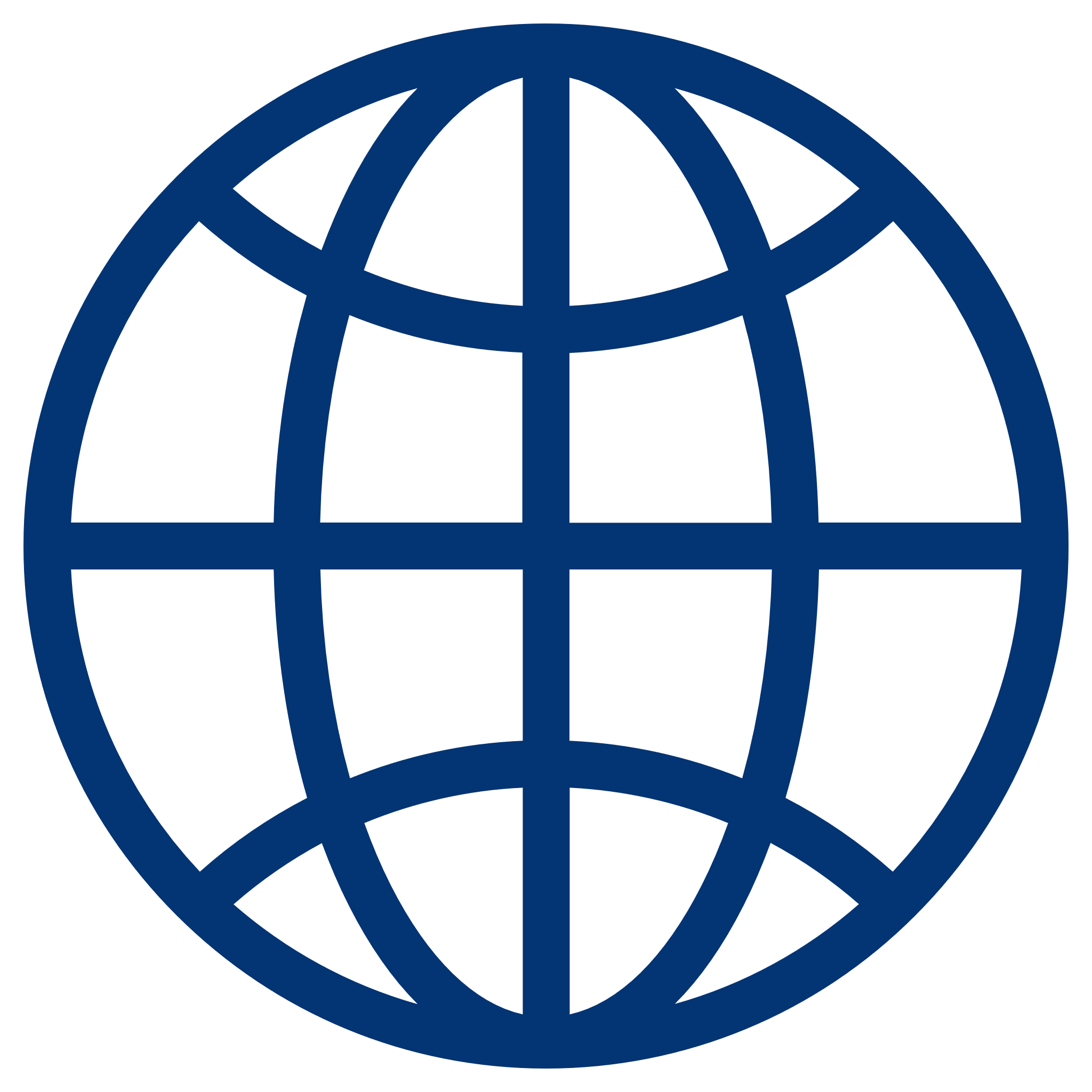 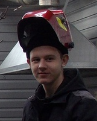 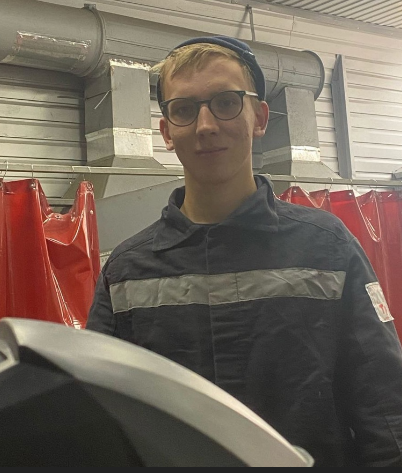 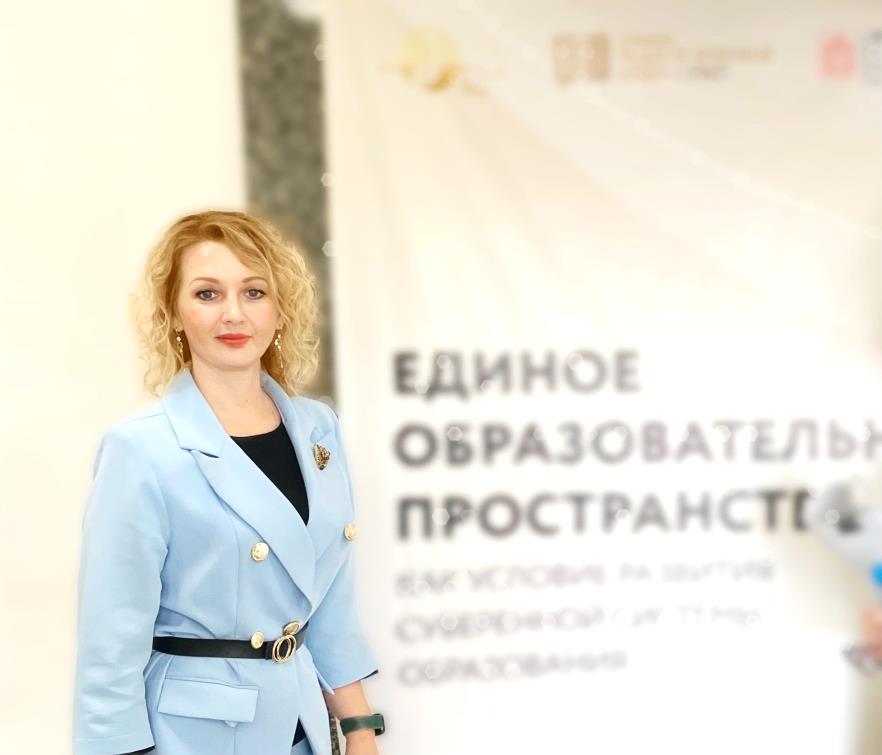 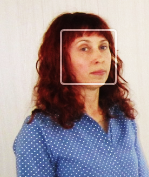 Трофимова
Светлана Викторовна
Моисеенко 
Наталья Сергеевна
Правитель 
Алексей Владимирович
Толстихин 
Дмитрий Алексеевич
Куколь 
Руслан Викторович
Мастер производственного обучения
Заместитель 
директора  по УВР
Студент 2 курса
Студент 3 курса
Студент 3 курса
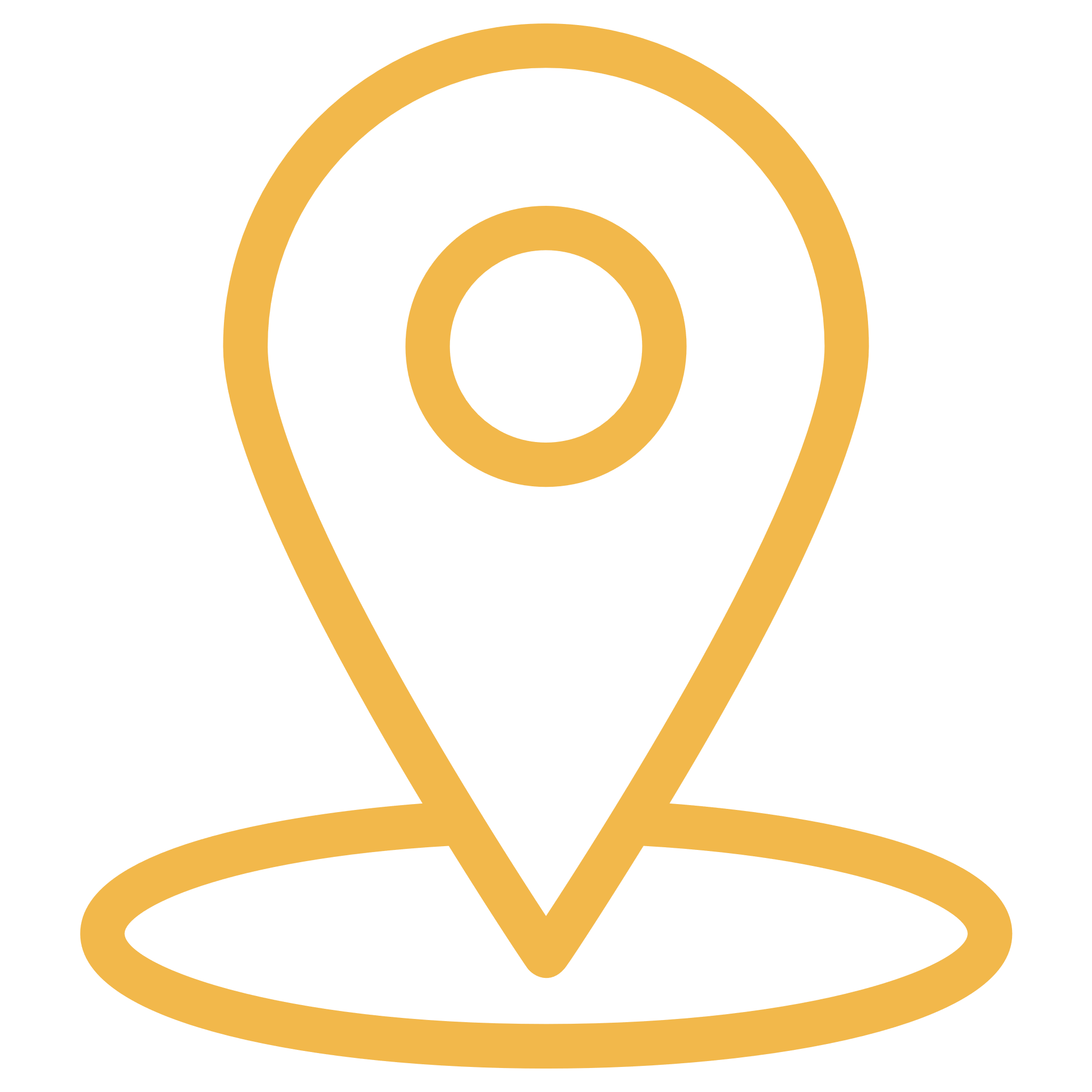 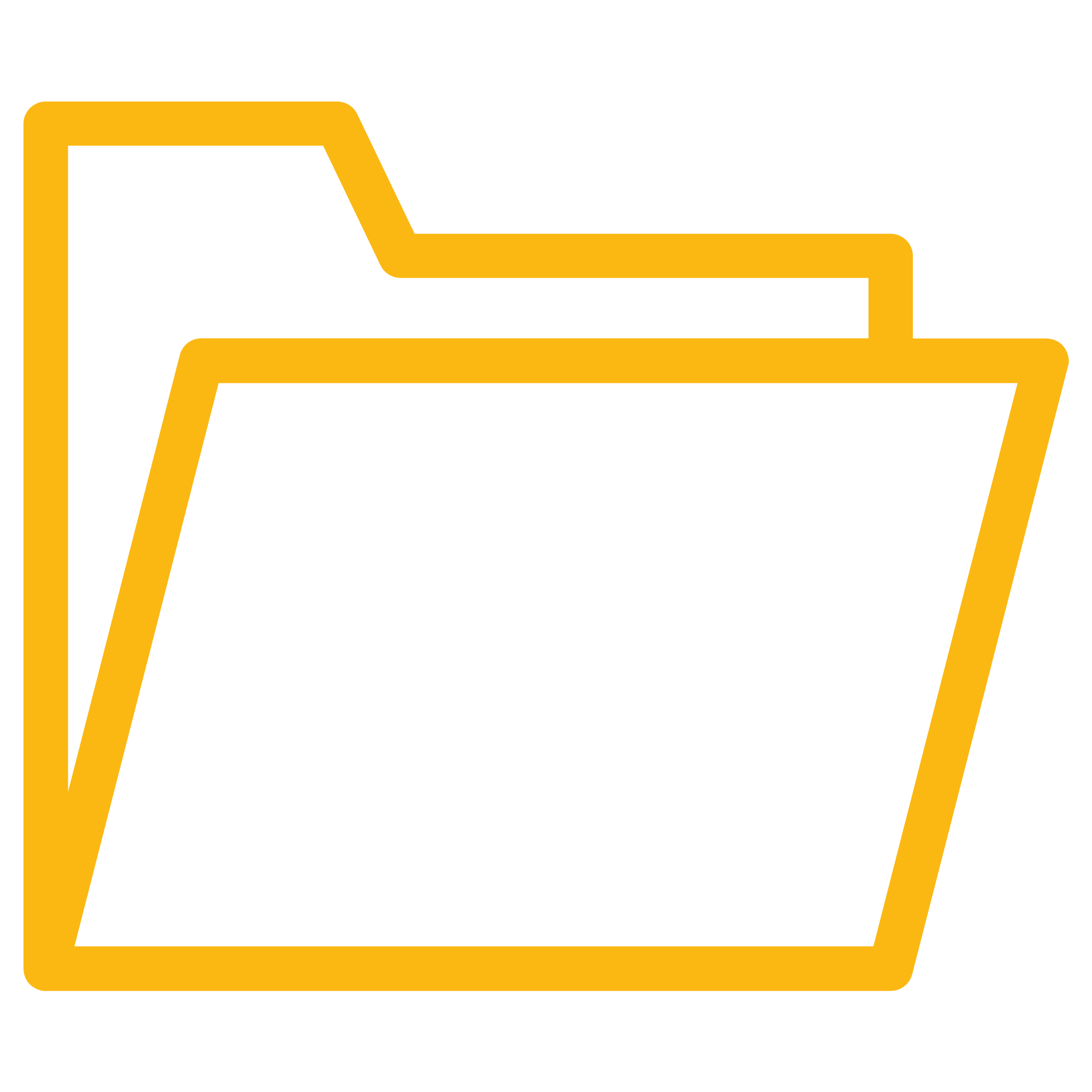 Целевая группа: студенты 1 – 3 курса КГАПОУ «Ачинский колледж транспорта и сельского хозяйства» 
по профессии 15.01.05 СВАРЩИК (ручной и частично механизированной сварки, наплавки), возраст от 15 до 19 лет, 

заинтересованные в реализации профессионально-направленных грантовых проектов.
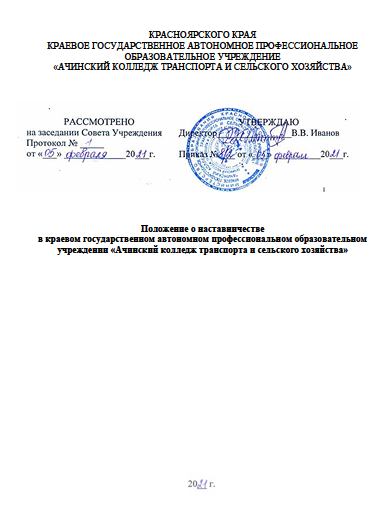 Нормативно - правовая база:
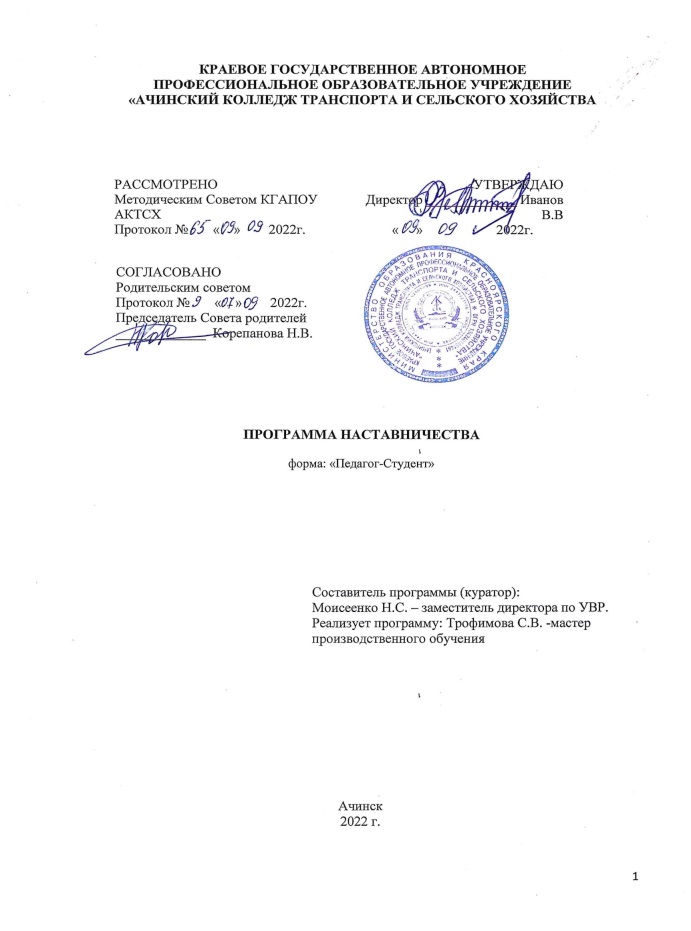 Федеральный закон РФ от 29.12.2012 № 273 - ФЗ «Об образовании в Российской Федерации»; 
Трудовой кодекс РФ;
Федеральный закон от 11 августа 1995 г. № 135-ФЗ «О благотворительной деятельности и добровольчестве (волонтерстве)»;
Федеральный закон от 19 мая 1995 г. № 82-ФЗ «Об общественных объединениях»;
Указ Президента Российской Федерации от 07.05.2012 №599 «О мерах по реализации государственной политики в области образования и науки»; 
Указ Президента Российской Федерации «О национальных целях и стратегических задачах развития Российской Федерации на период до 2024 года» от 07.05. 2018; 
Основы государственной молодежной политики Российской Федерации на период до 2025 года, утвержденные распоряжением Правительства Российской Федерации от 29 11. 2014 № 2403-Р; 
Государственная программа Российской Федерации «Развитие образования» 2018 - 2025 годы, утвержденная Постановлением Правительства Российской Федерации от 26 декабря 2017 г. № 1642; 
Перечень поручений Президента РФ от 22 февраля 2018 г. № 321 ГС по вопросу обеспечения внедрения программ модернизации образовательных организаций, реализующих образовательные программы среднего профессионального образования, в целях устранения дефицита квалифицированных рабочих кадров (по итогам заседания Госсовета, состоявшегося 27 декабря 2017 года); 
Распоряжение Правительства Российской Федерации от 13.11. 2013 № 2108-р «Об утверждении перечня мероприятий по увеличению к 2020 году числа высококвалифицированных работников»; 
Распоряжение Правительства Российской Федерации от 03.03.2015 № 349-р «Об утверждении комплекса мер, направленных на совершенствование системы среднего профессионального образования, на 2015 - 2020 годы»; 
Методические рекомендации по внедрению методологии (целевой модели) наставничества обучающихся для организаций, осуществляющих образовательную деятельность по общеобразовательным, дополнительным общеобразовательным и программам среднего профессионального образования, в том числе с применением лучших практик обмена опытом между обучающимися (приложение к распоряжению Министерства просвещения Российской Федерации от 25 декабря 2019 г. № Р-145).
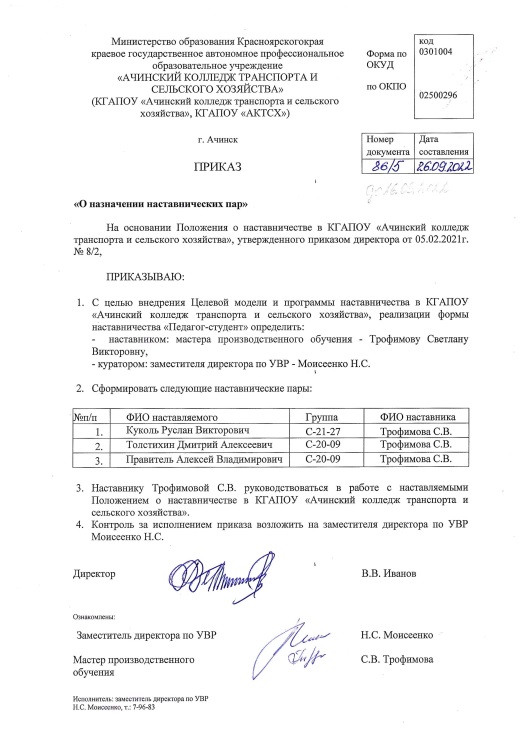 Портфолио Наставника:
https://vk.com/album387306759_295921023
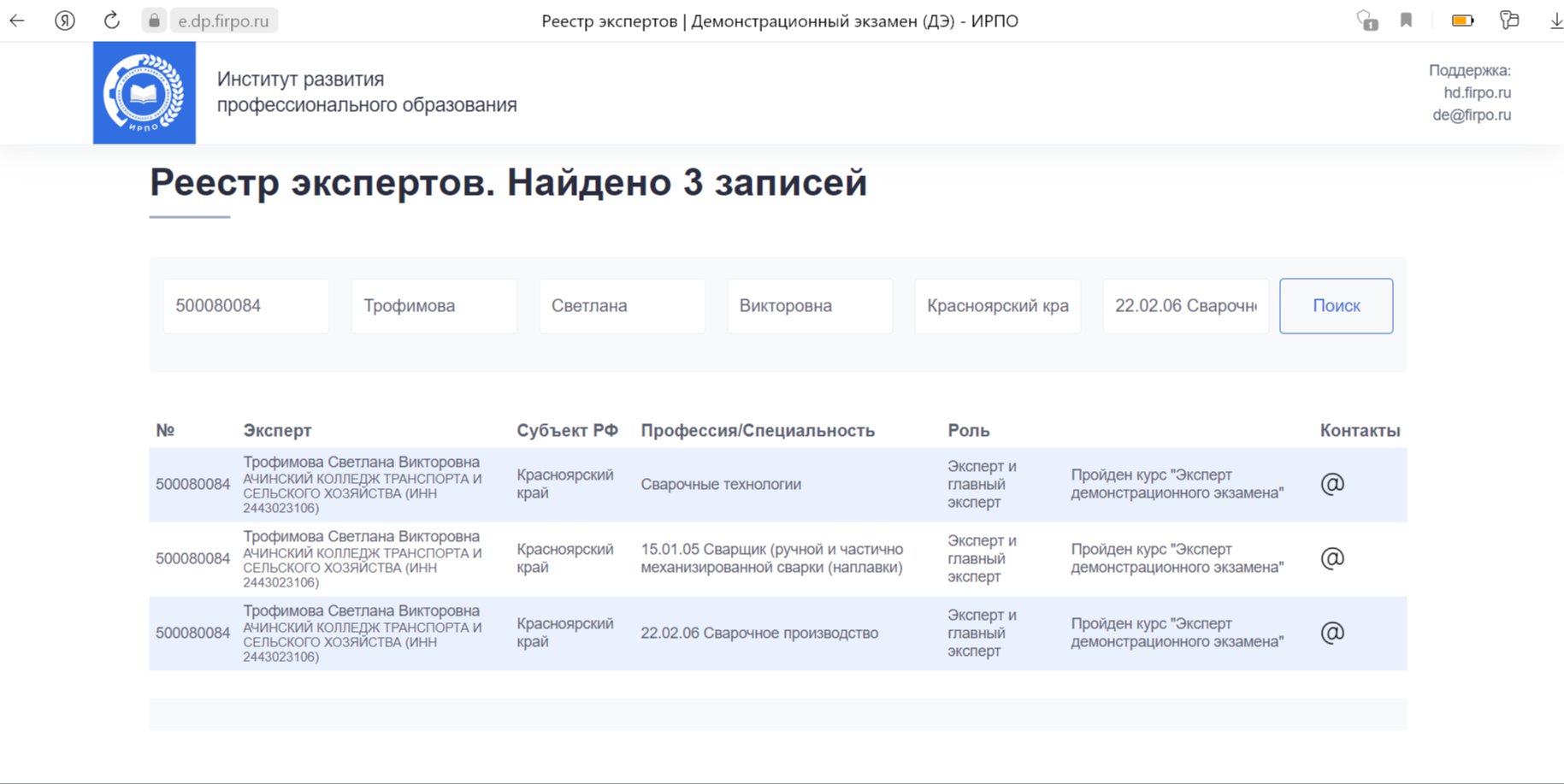 Стаж работы мастером производственного обучения  – 2 года, (сопровождение практического обучения);
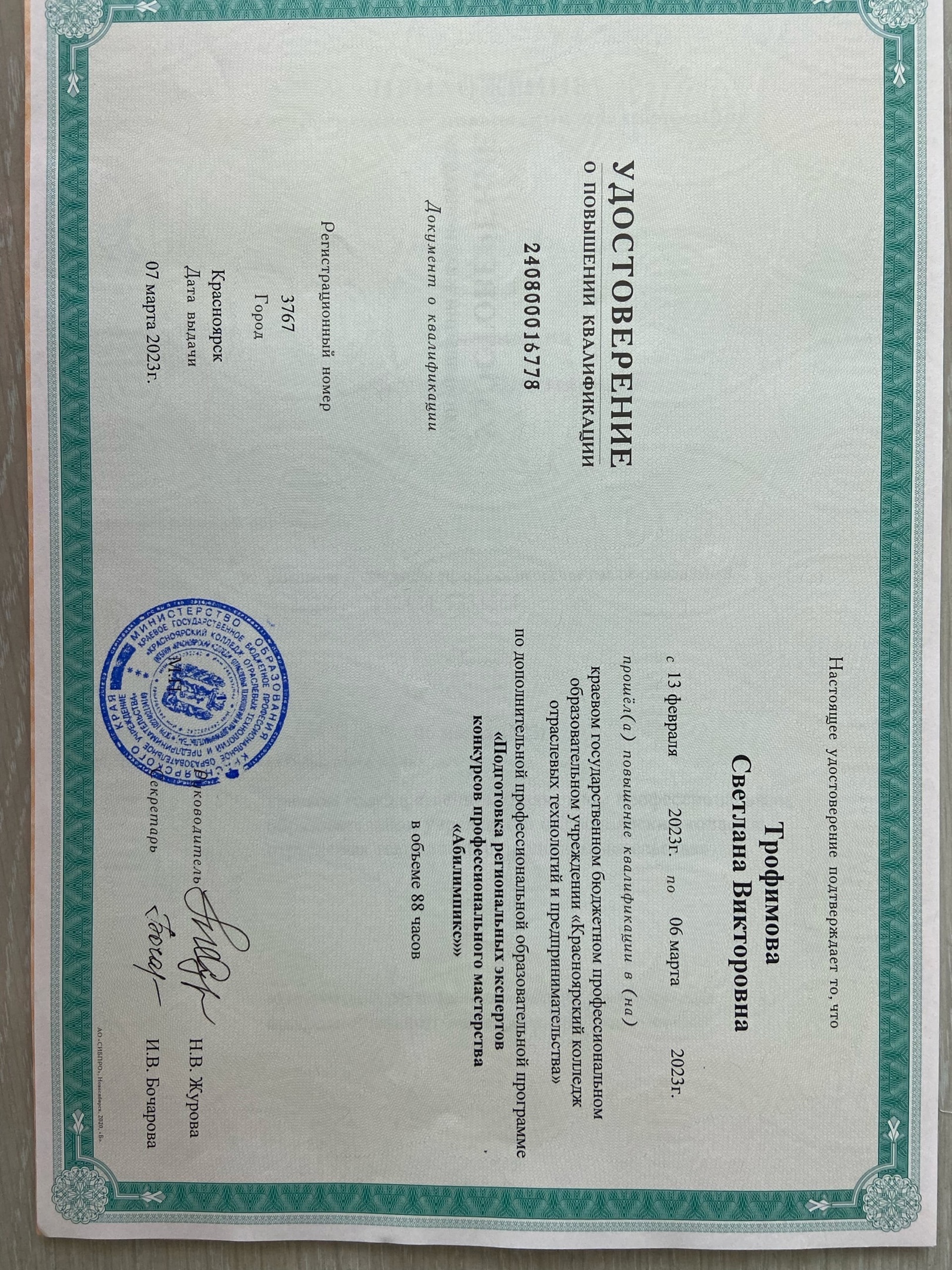 Повышение квалификации :
по программе:  «Эксперт демонстрационного экзамена», удостоверение № 500080084 от 13.06.2023г. в ФГБОУППО «Институт развития профессионального образования»,   (2023г.) Сварочные технологии, 15.01.05 Сварщик (ручной и частично механизированной сварки (наплавки), 22.02.06 Сварочное производство.

по программе «Профилактика аддиктивного поведения студентов профессиональных образовательных учреждений» в КГБОУ ДПО «Центр Развития Профессионального образования»  (2023г.). 

по программе «Подготовка региональных экспертов конкурсов профессионального мастерства «Абилимпикс» в КГБПОУ «Красноярский колледж отраслевых технологий и предпринимательства»   (2023г.). 
.
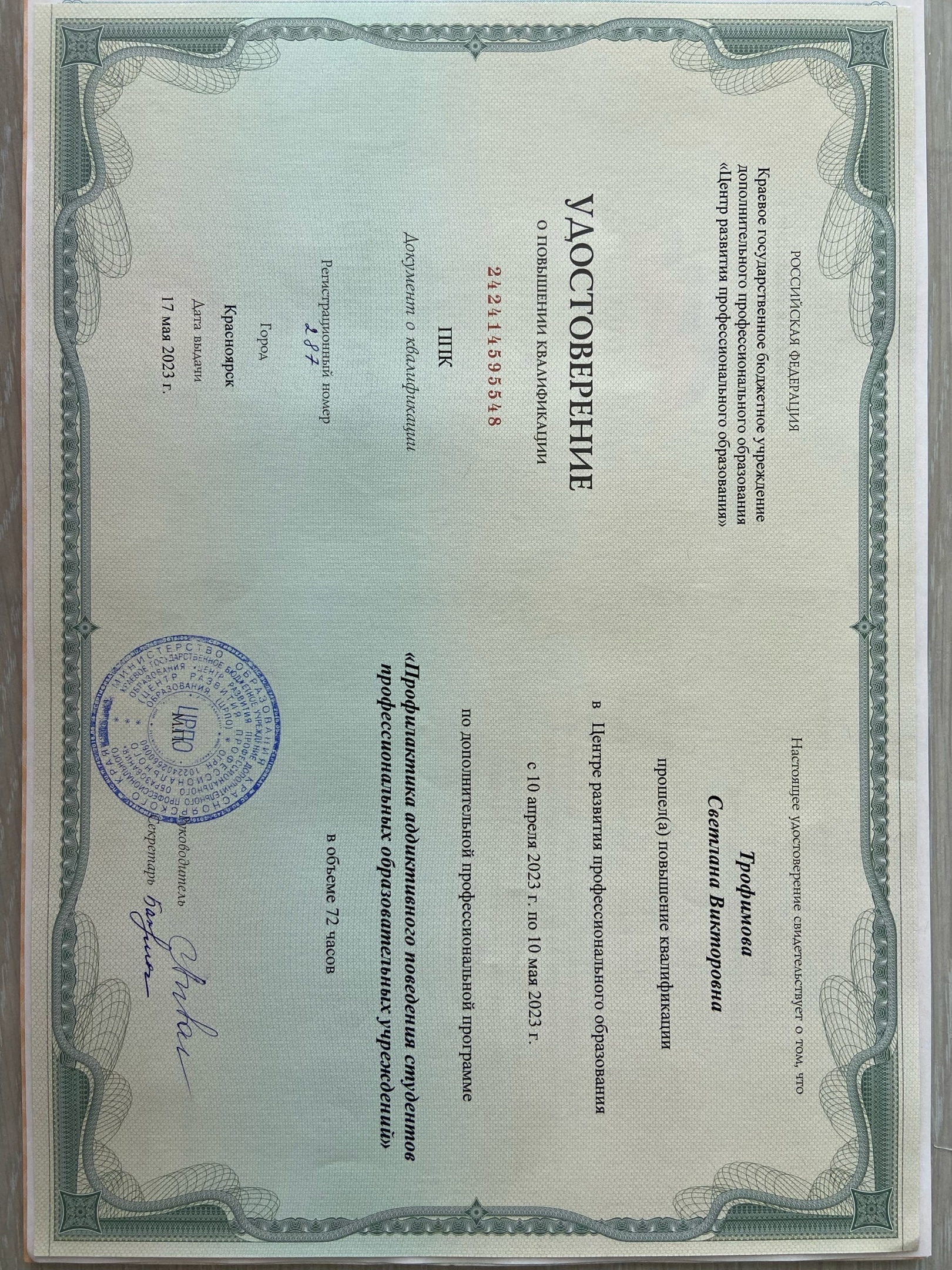 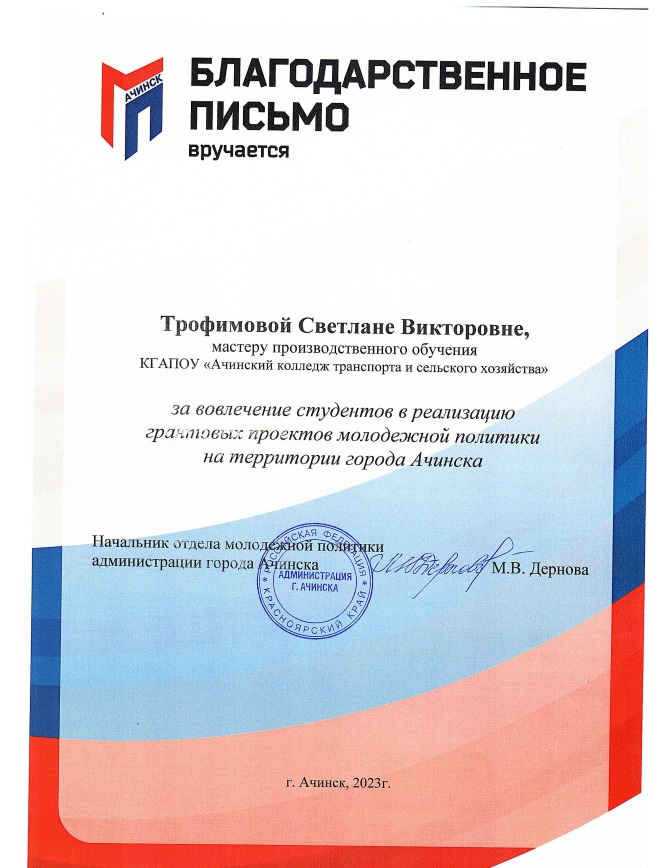 Портфолио Наставника:
Наградные документы
Стаж работы мастером производственного обучения  – 2 года, (сопровождение практического обучения); 

Курирование реализации грантовых проектов конкурса «Территория Красноярский край».

Благодарственное письмо Отдела молодежной политики администрации города Ачинска за вовлечение студентов в реализацию грантовых проектов по западной группе Красноярского края или в г.Ачинске, 2023г.
 
Подтверждающие документы по ссылке https://vk.com/album387306759_295921023
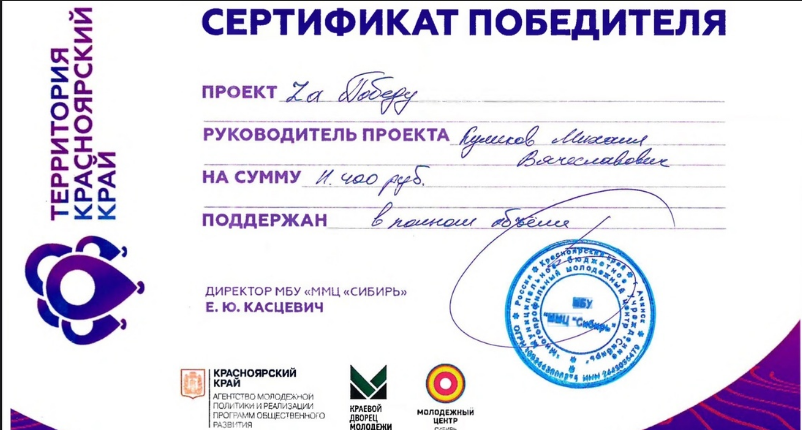 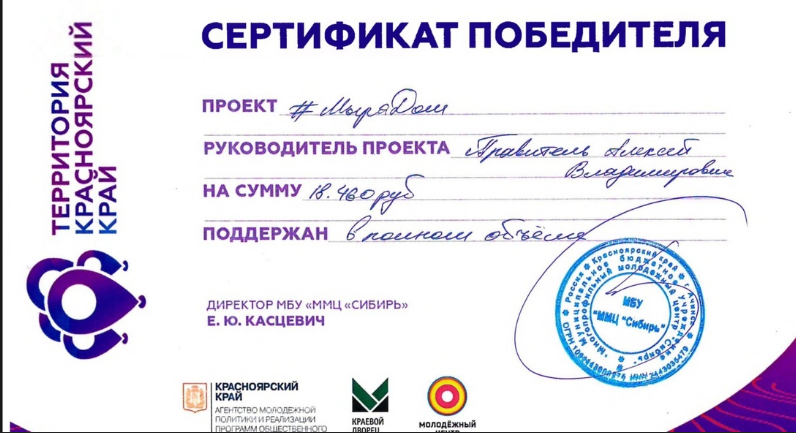 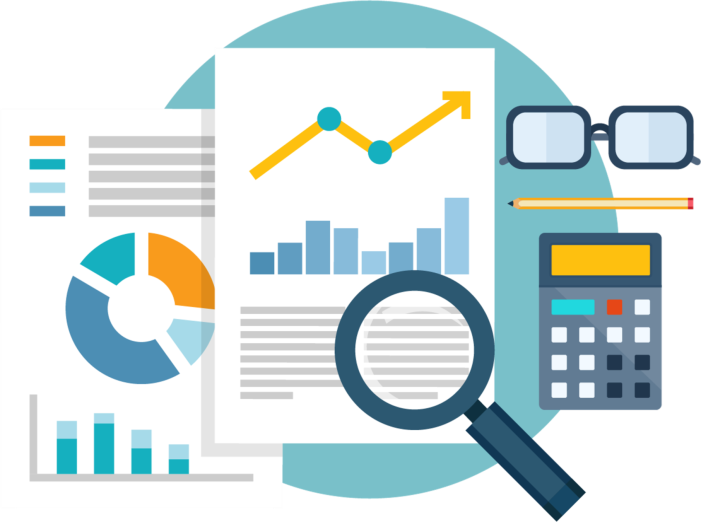 Актуальность:
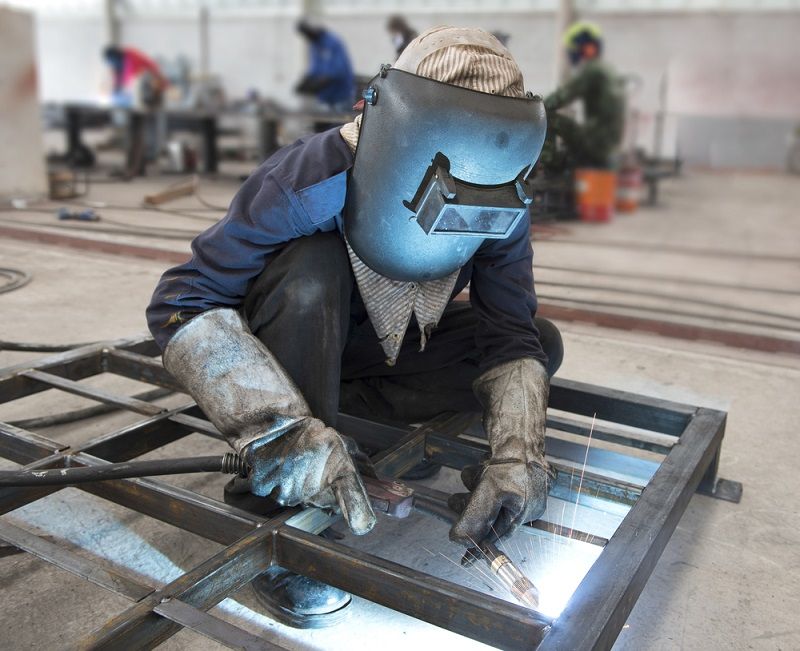 Стремительно развивающаяся экономика и работодатели диктуют новые требования выпускникам, одним из которых являются: 

Soft-компетенции (умение проектировать, оценивать результат, использовать SMART-технологию, просчитывать риски, рассчитывать сметы и т.д.);

Предпринимательство и самозянятость являются востребованными.
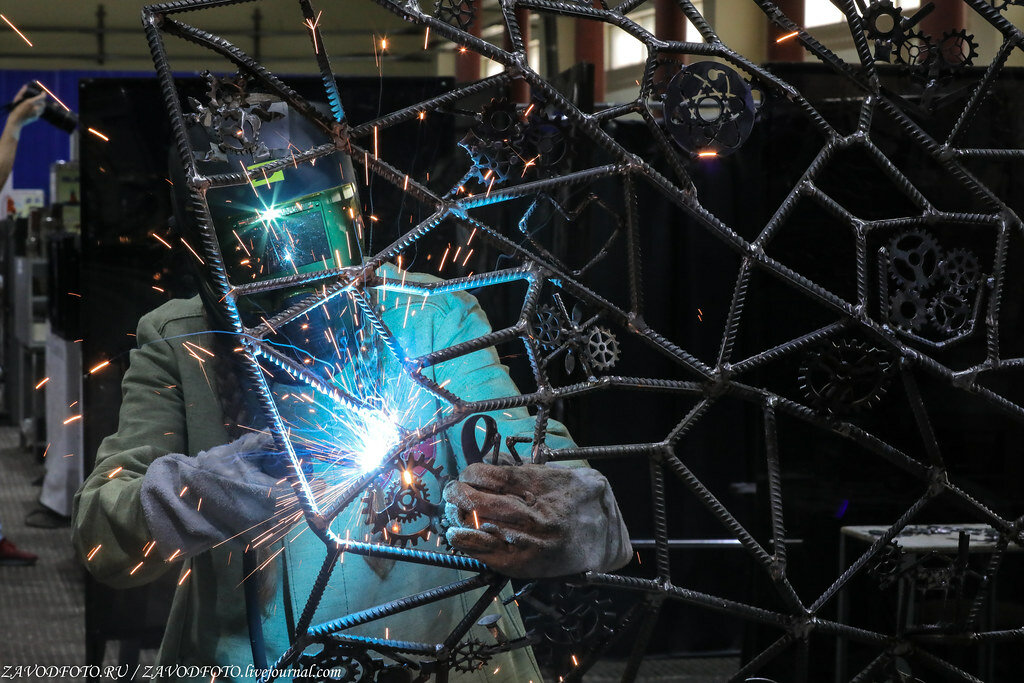 Стремление студентов к воплощению собственных проектов и идей актуально, ведь именно молодые и амбициозные люди, готовы мыслить в формате проектной деятельности и предпринимательства. 

В данном направлении остро чувствуется дефицит и необходимость организации наставничества.
Цель практики наставничества: 
Формирование у студентов проектной компетенции через погружение в образовательные локации (ОЛ)
Задача 2:
Задача 1:
Задача 3:
Задача 4:
Разработать профессионально-направленные проекты.
Сформировать знания проектной деятельности, предпринимательской грамотности и самозанятости.
Научить работе на платформе https://твойкрай.рф/
Развить профессиональные компетенции за счет вовлечения в проектную деятельность и сварное моделирование.
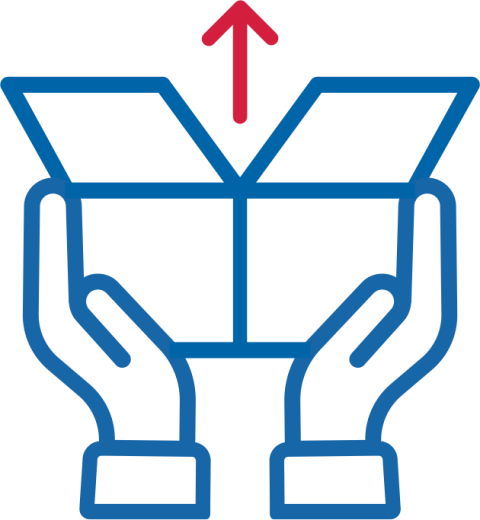 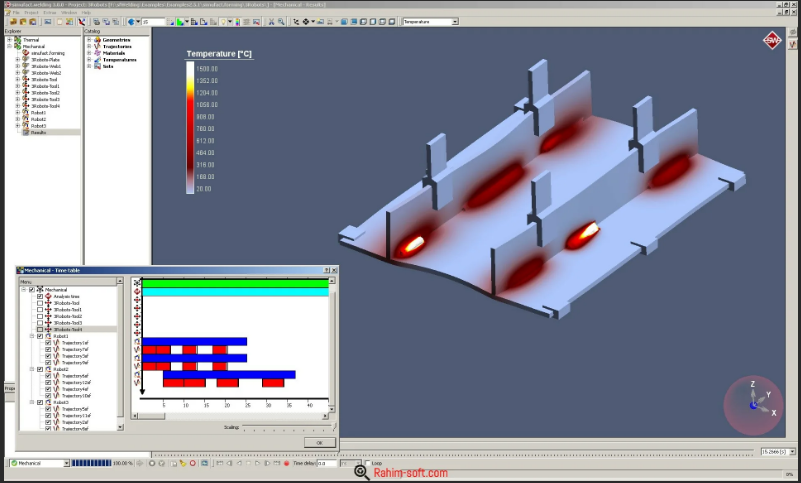 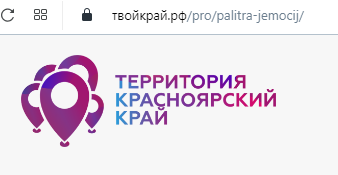 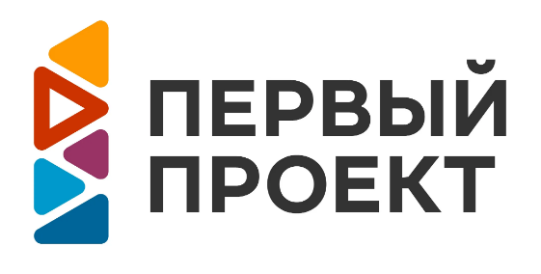 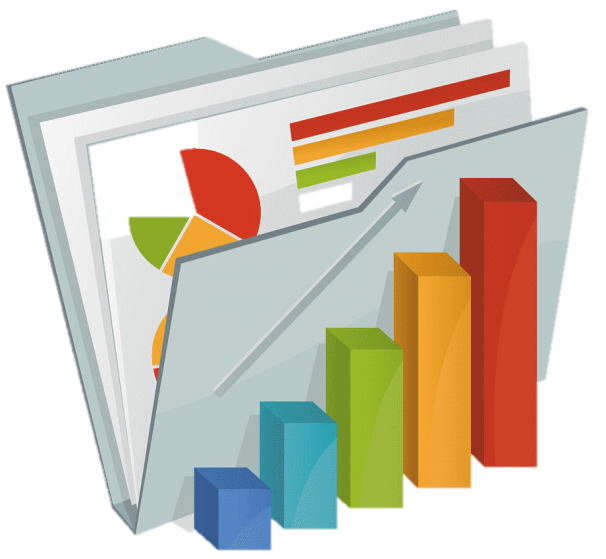 Ожидаемые результаты:
Практика наставничества по форме «Педагог-студент» позволит осуществить наставнику навигацию по образовательным локациям (ОЛ) для получения обучающимся - наставляемым знания и умения по проектной деятельности (ПД), предпринимательству и самозанятости.
Количественные результаты:
Качественные
результаты:
– сформирована команда наставляемых по проектной деятельности;

– сформирован банк идей для участия в молодежной грантовой деятельности; 

– разработаны профессионально-направленные проекты для участия во Флагманских программах Красноярского края;

– увеличение числа мероприятий в образовательных локациях проектной деятельности в колледже.
– углубленно изучена проектная деятельность (принцип целевого сбора информации, метод сравнительной оценки первичной информации, сформированы умения структурировать получаемую информацию и выделять наиболее значимое); 
– владение понятиями: проект и его реализация, проектный продукт, презентация проекта, смета проекта; 
– инициирование идеи, предложение нескольких вариантов решений, поиск нестандартных решений, поиск и осуществление наиболее приемлемого решения;
– умение выбирать адекватные поставленной задаче средства, принимать решения, в том числе и в ситуациях неопределённости;
–владение этапами выполнения проекта, структурой проекта, способами сбора и первичной обработки информации, критериями оформления письменной части проекта, критериями оценки проекта; 
– сформирована информационная и проектная компетентность, азы предпринимательской деятельности.
– сформировано умение взаимодействовать в команде.
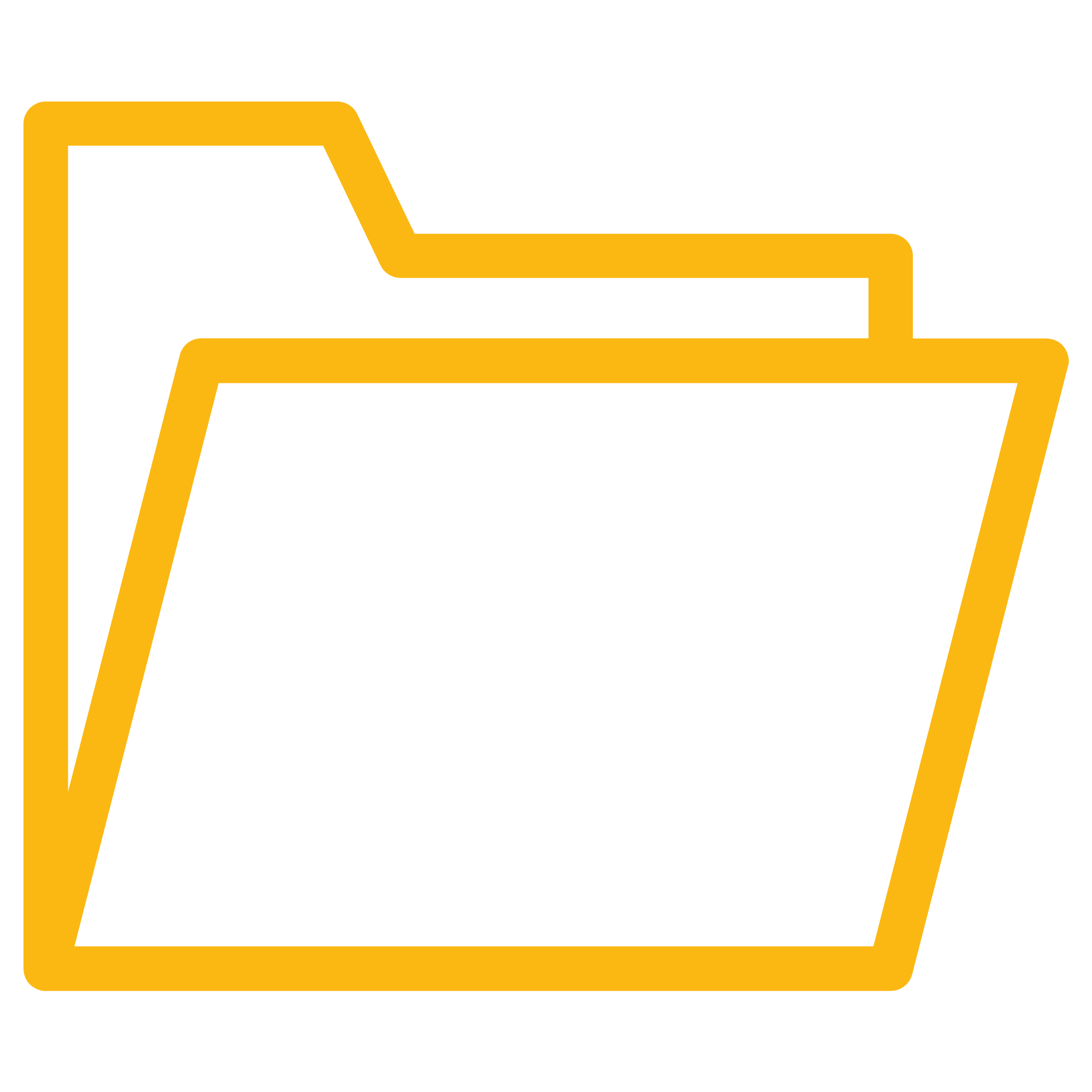 Описание практики наставничества:
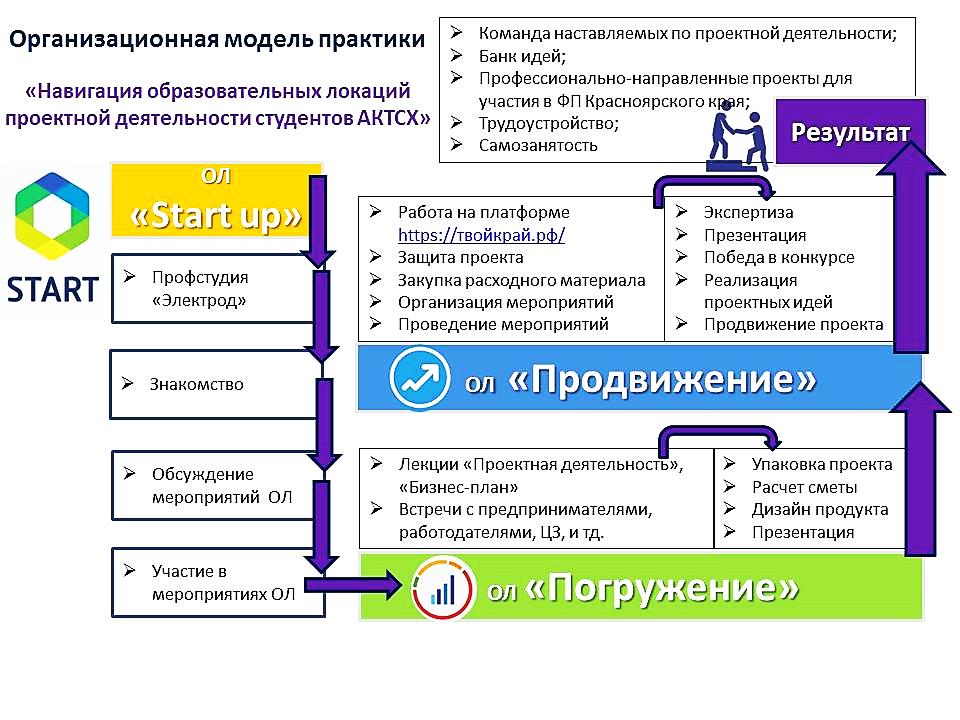 Модель наставничества обеспечивает

 повышенный  уровень включенности студентов в мероприятия образовательных локаций проектной деятельности (ОЛ ПД) посредством 
  банка идей
Реализация модели 
по сопровождению студентов в ОЛ ПД определяет роли системой
Наставник
Куратор
Наставляемый
Средства и способы 
реализации практики наставничества:
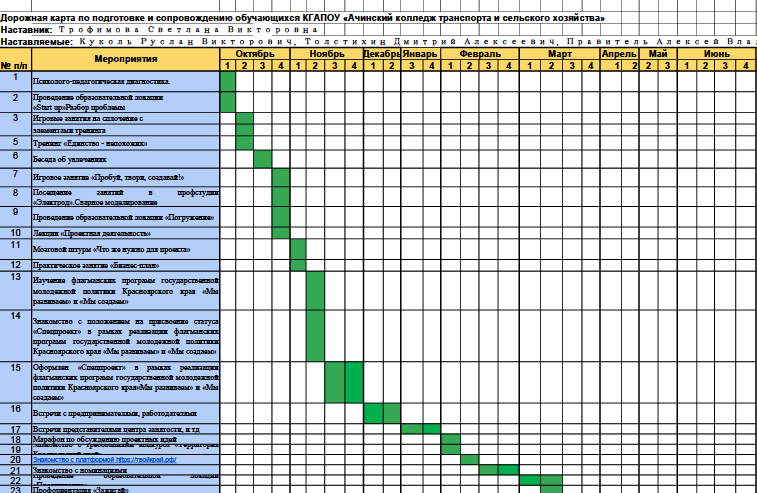 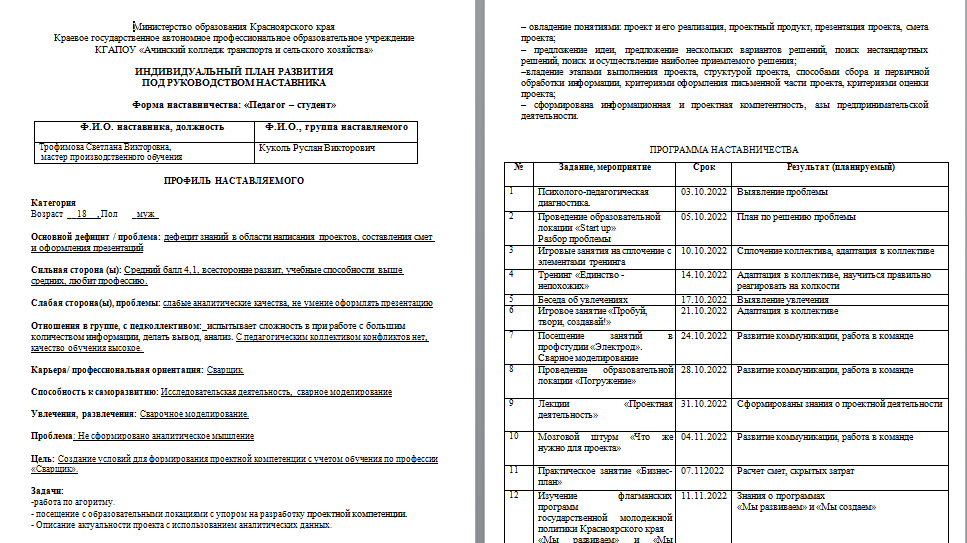 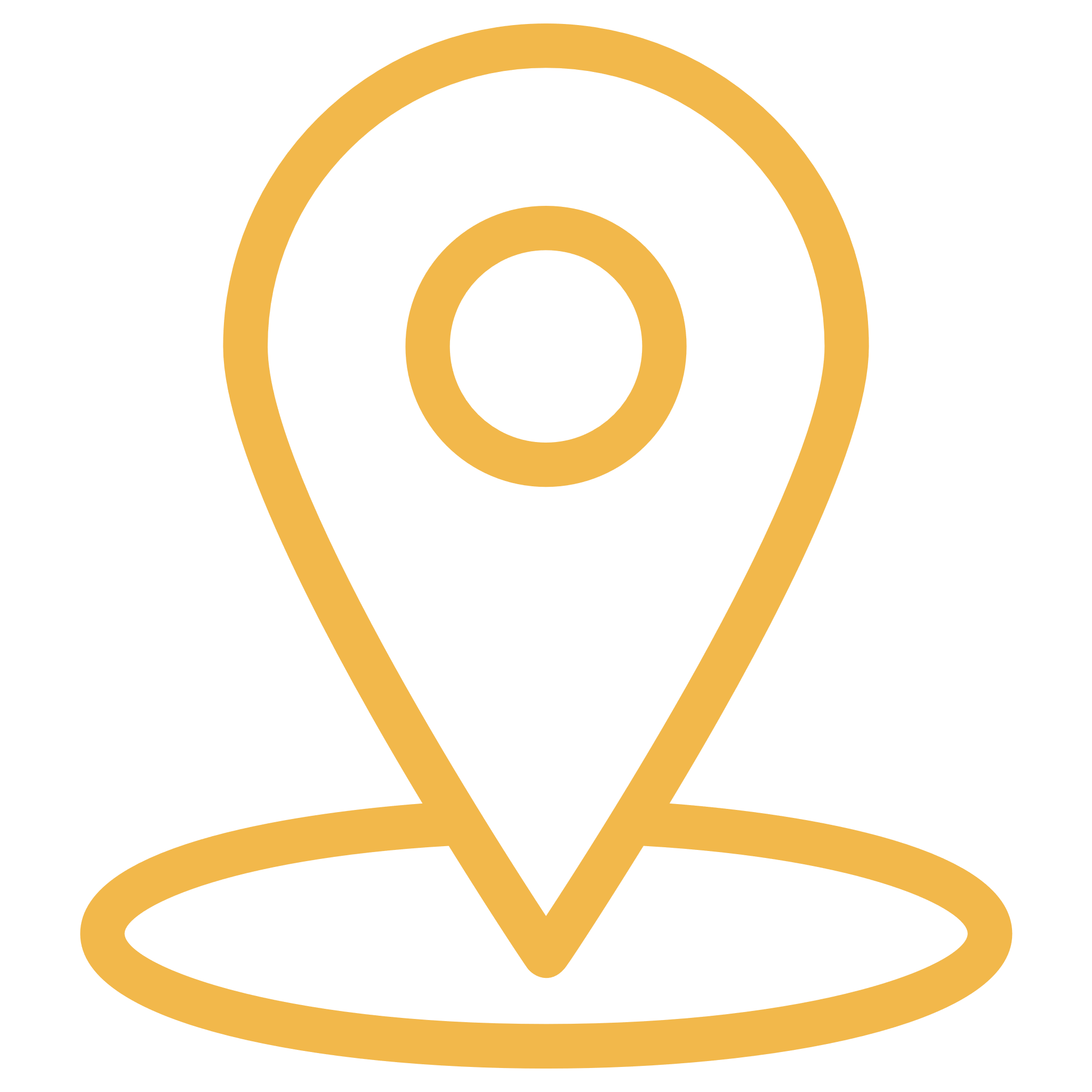 Условия реализации практики:
Кейсовый клуб
ПрофСтудия «Электрод» 
Сварочные мастерские
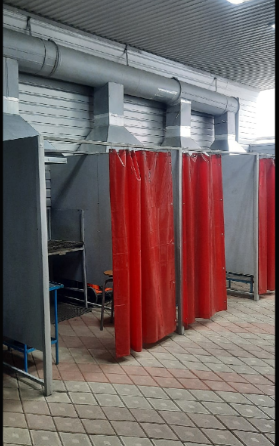 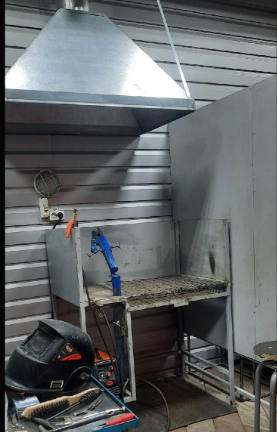 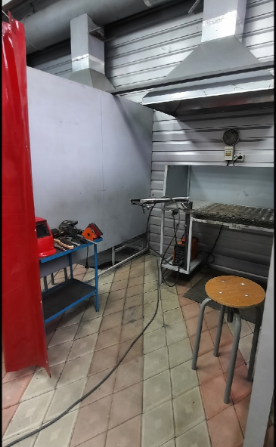 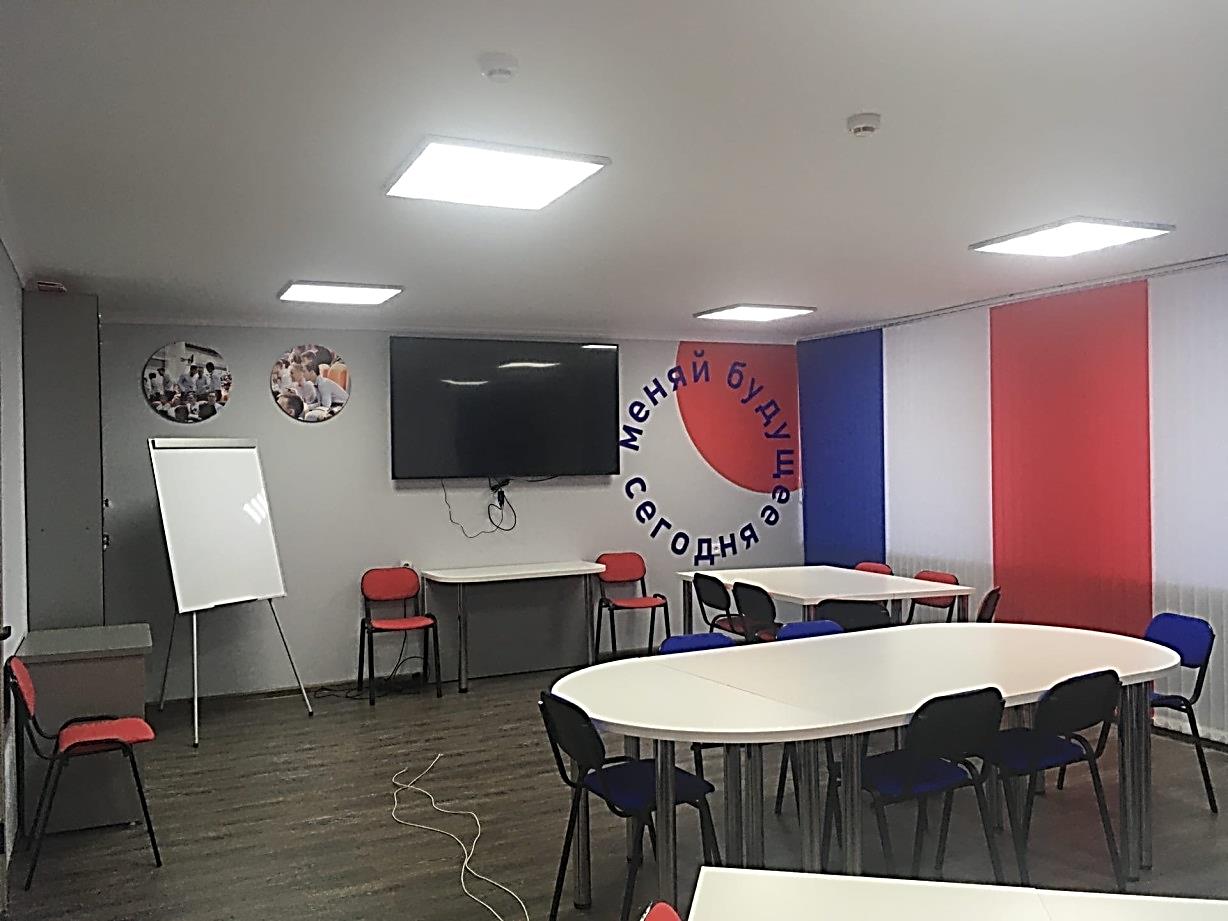 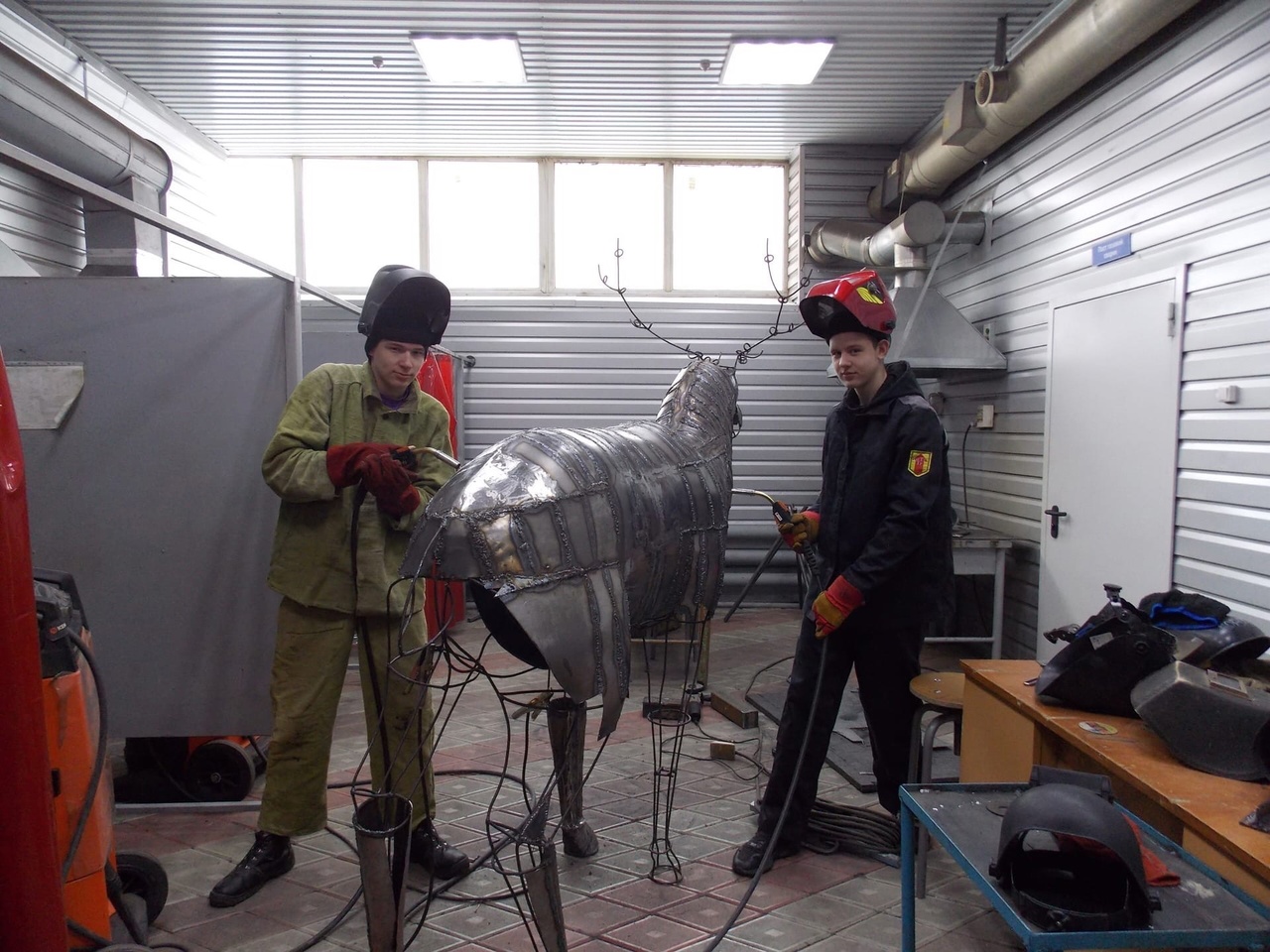 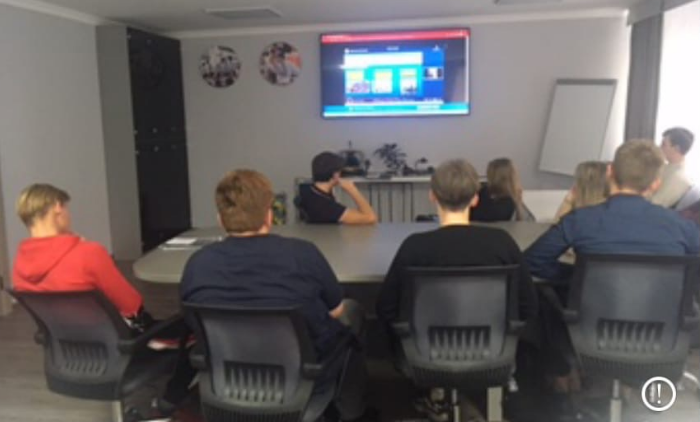 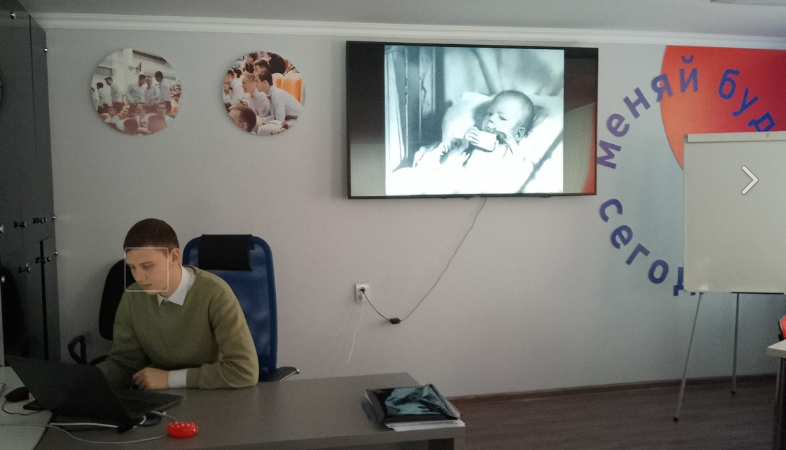 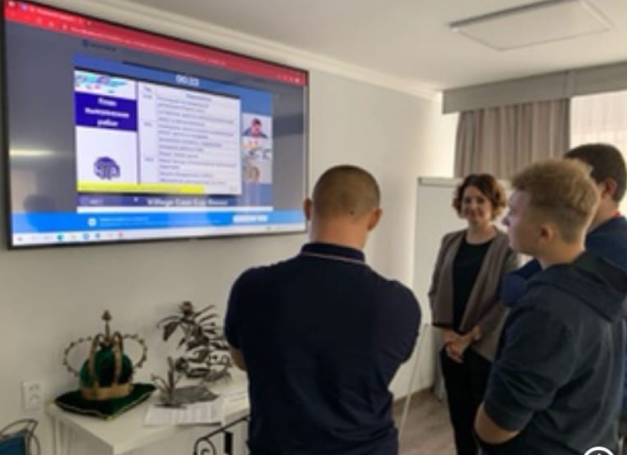 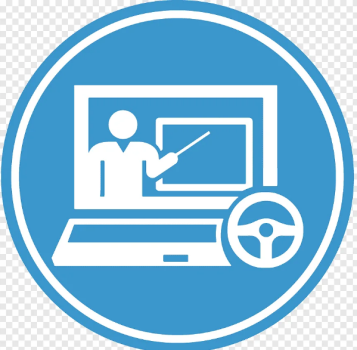 Образовательные технологии:
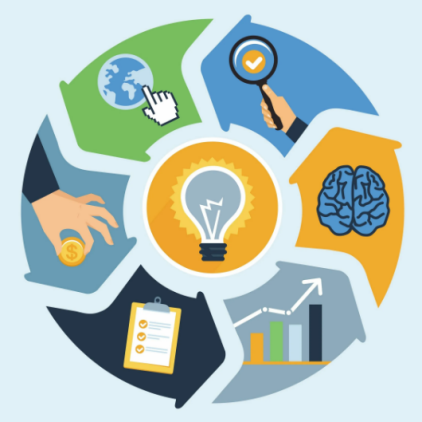 Технология проектной деятельности
Технология развивающего обучения
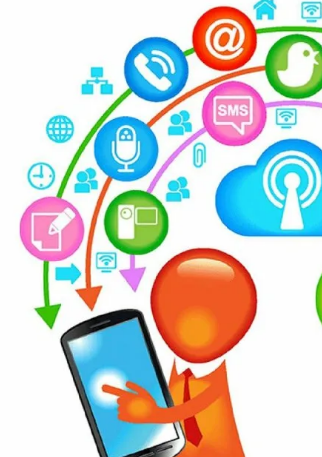 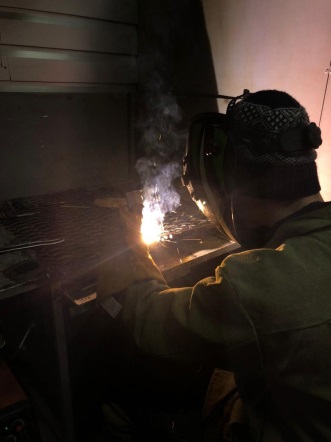 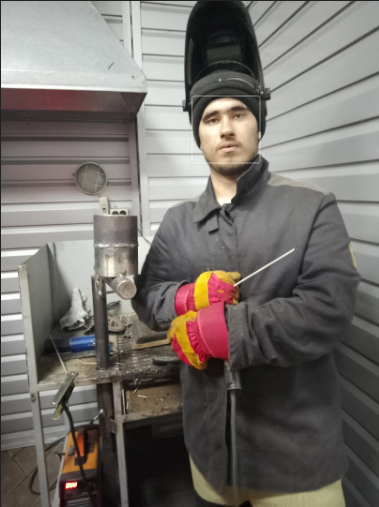 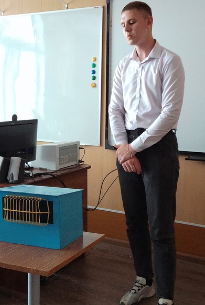 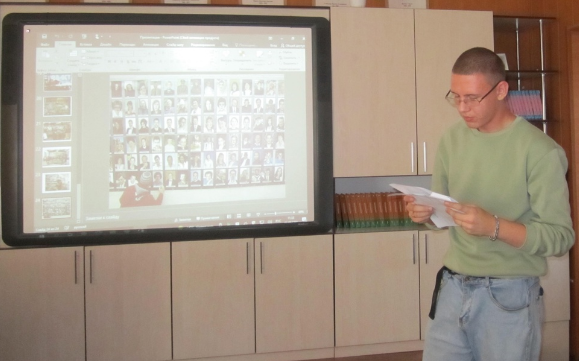 Технология SMART
Информационно-коммуникационные 
технологии
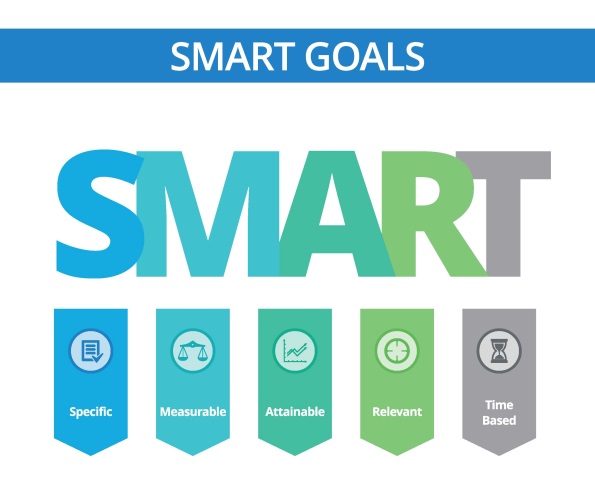 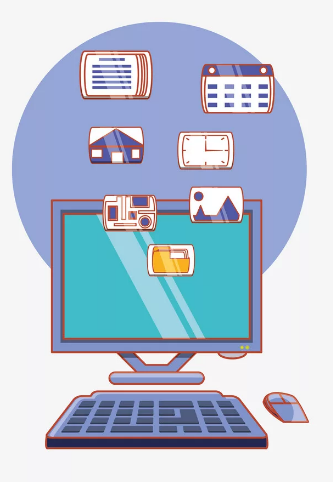 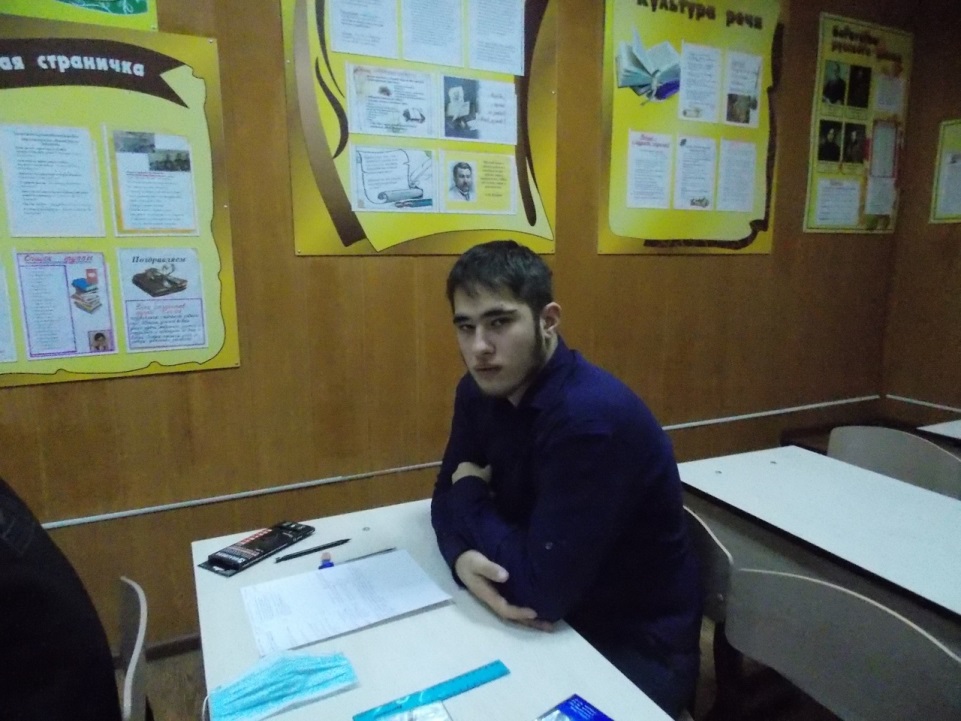 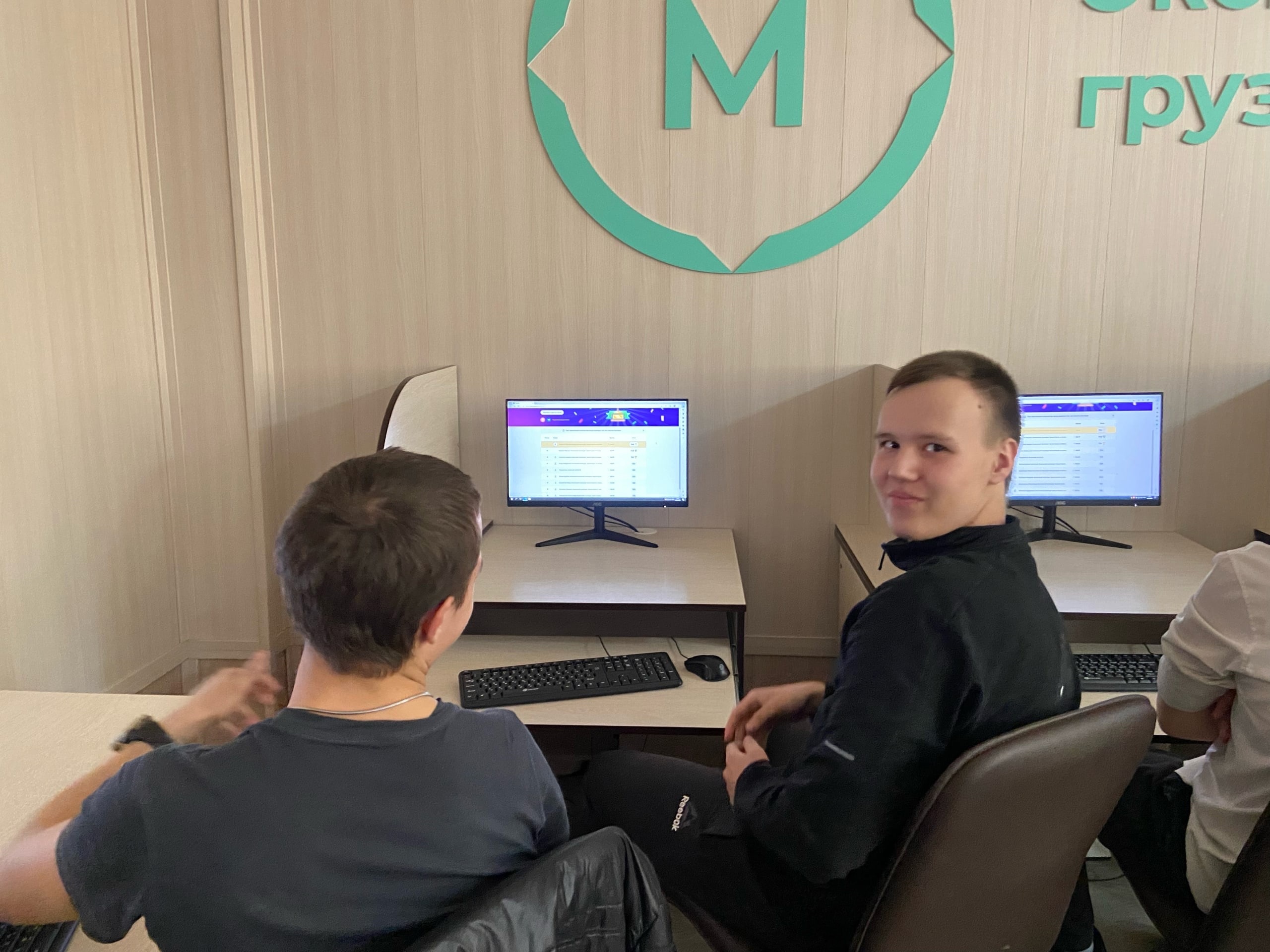 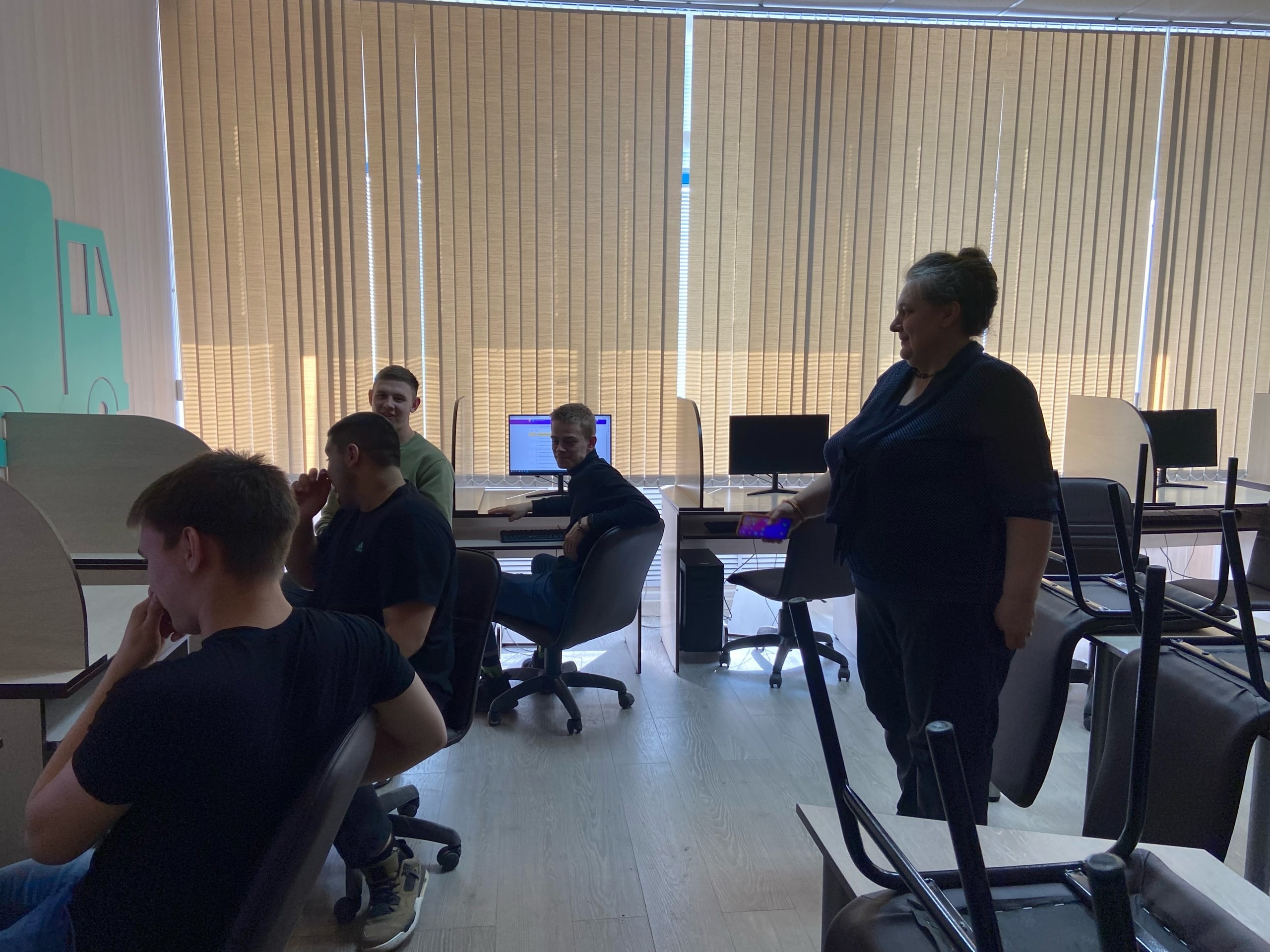 Тренинг 
«Единство - непохожих»
Игровое занятие 
«Пробуй, твори, создавай!»
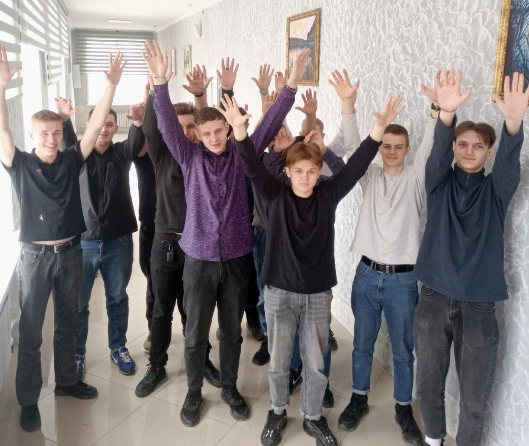 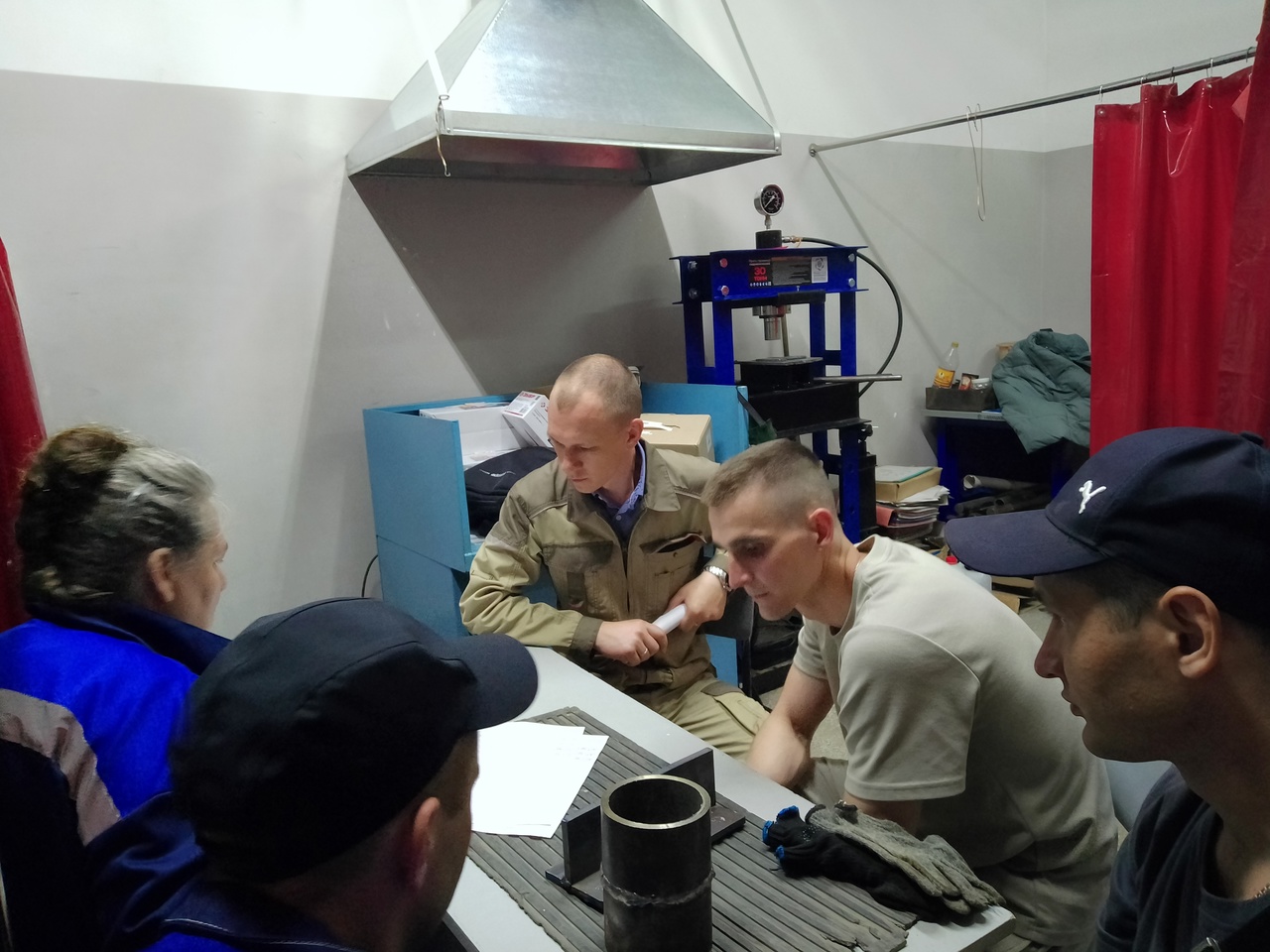 Посещение занятий 
в профстудии «Электрод»
Сварное моделирование
Практическое занятие 
«Бизнес-план»
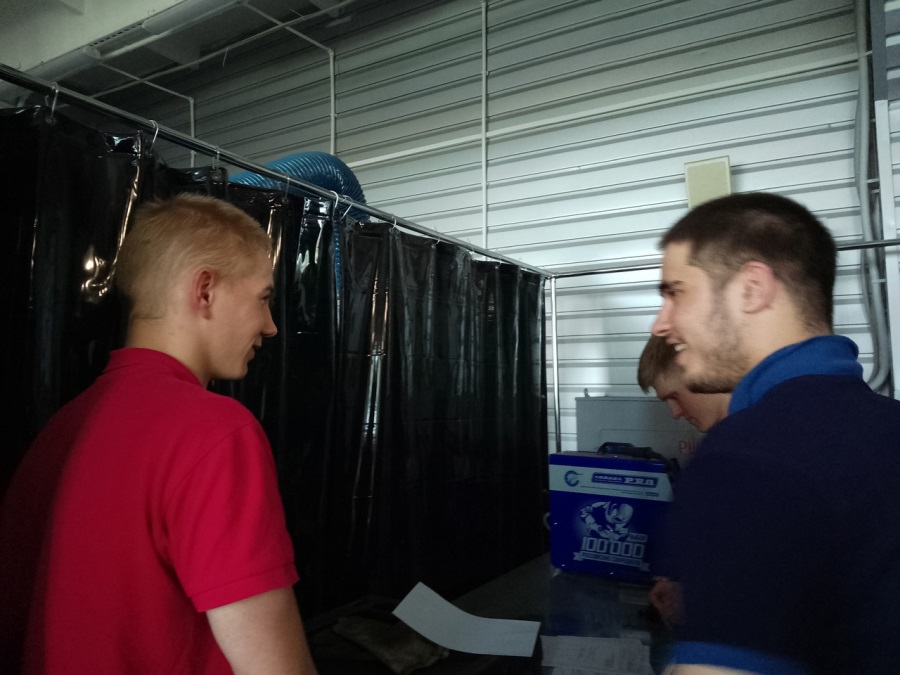 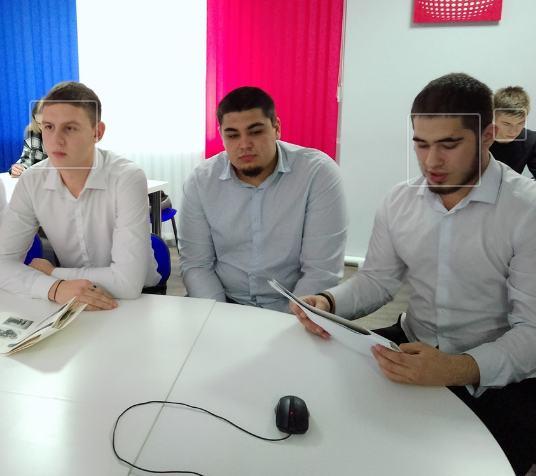 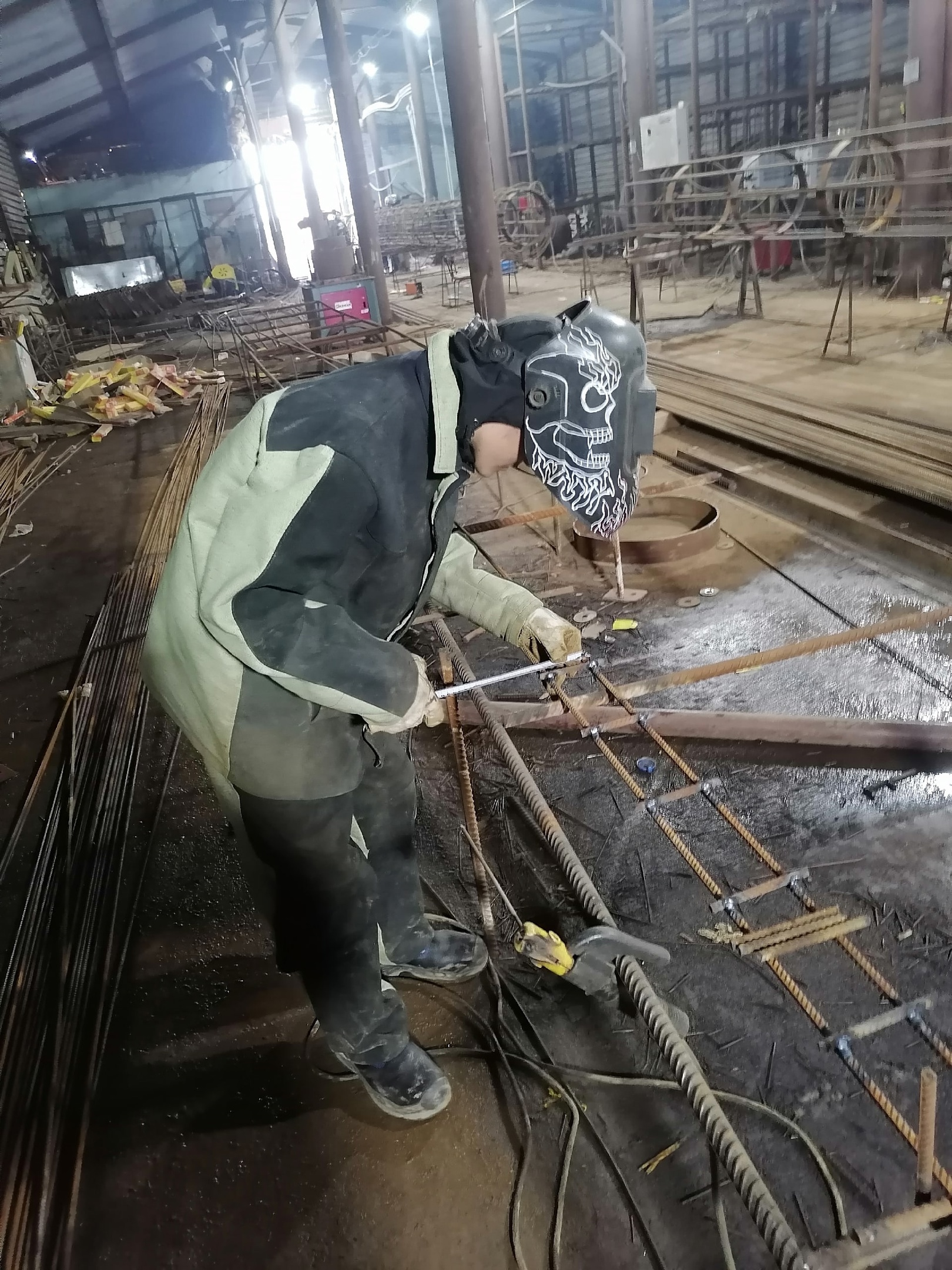 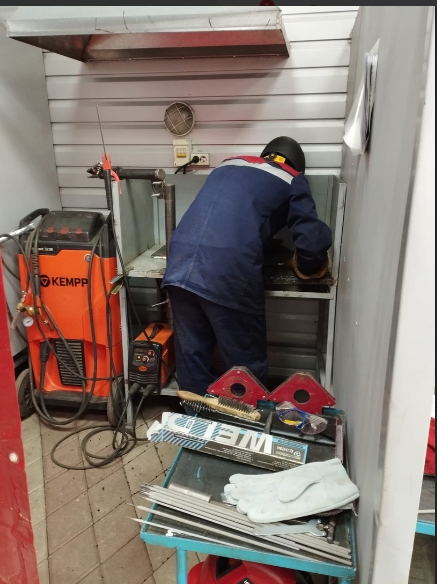 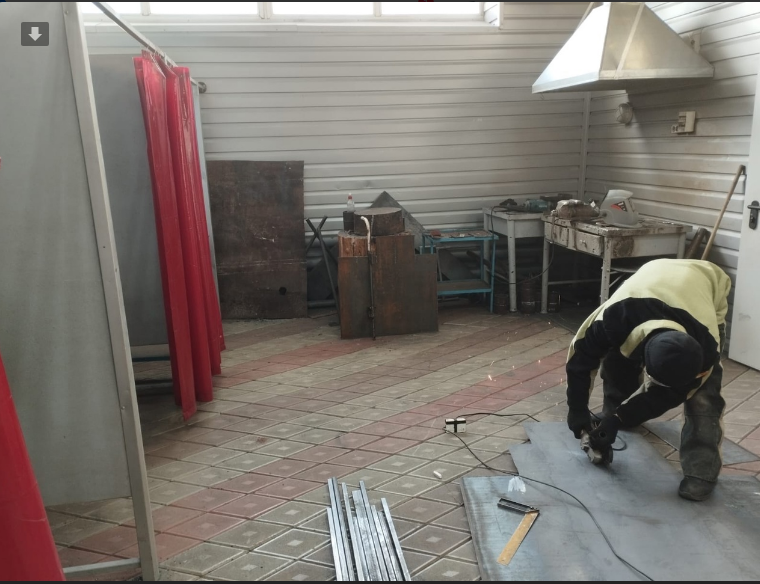 Встречи с предпринимателями, работодателями
 ООО «ИСО», АО «СВЭМ»
Защита проектов
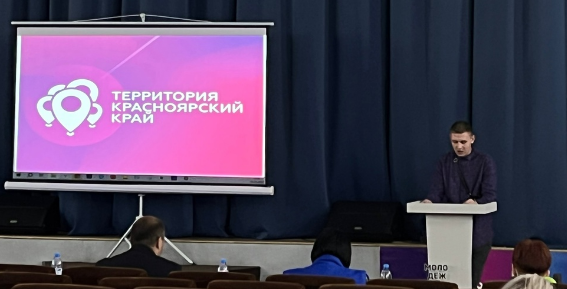 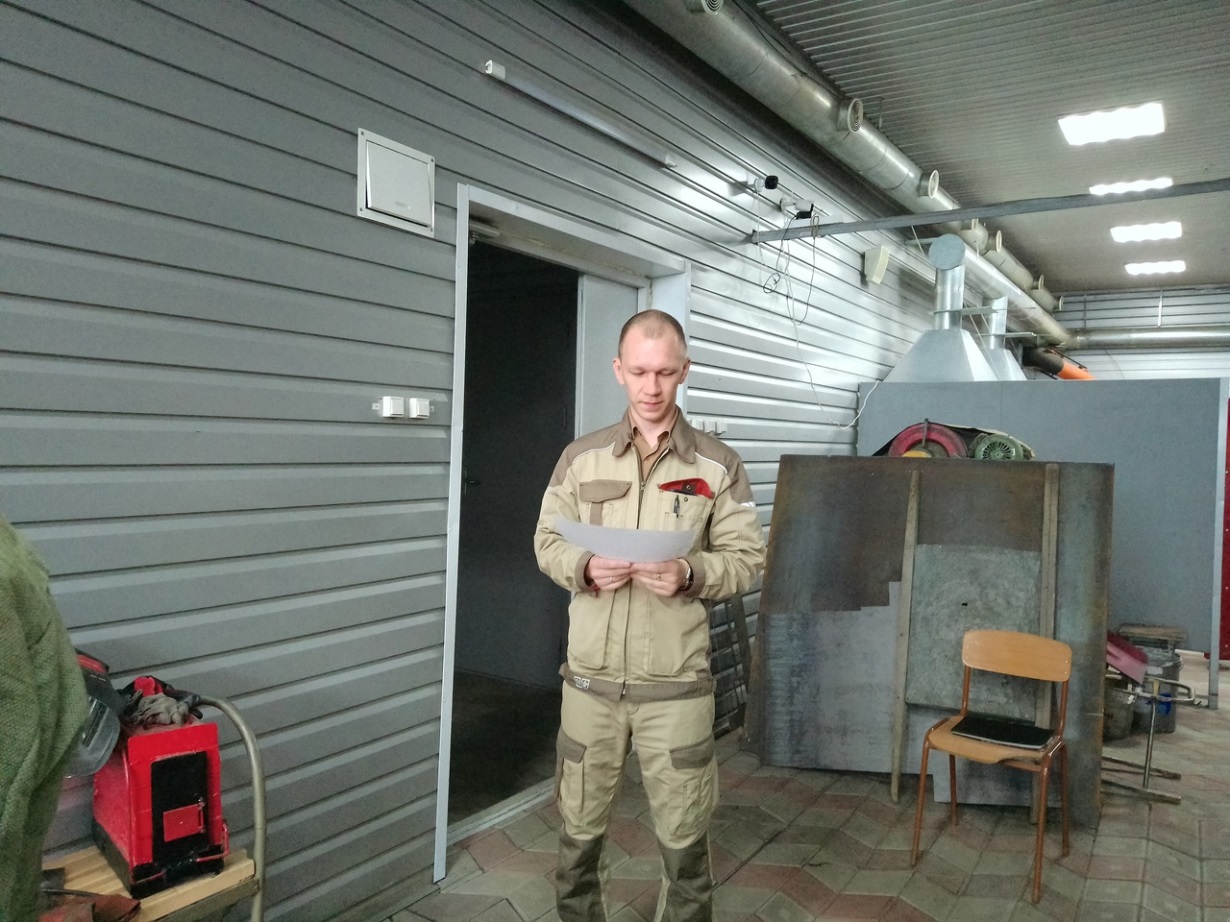 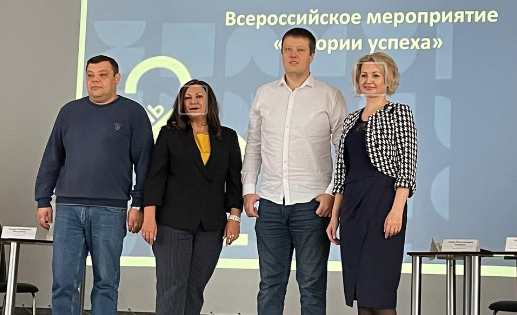 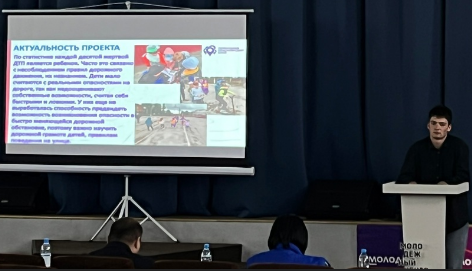 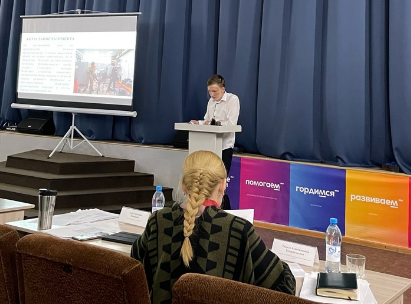 Описание результатов практики 
наставничества:
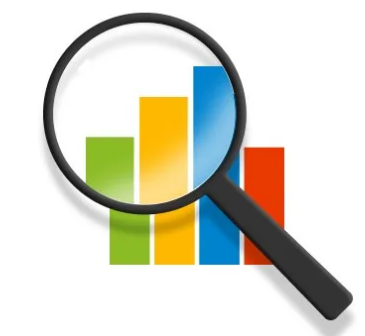 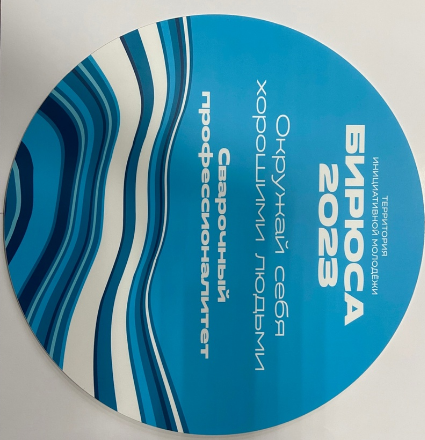 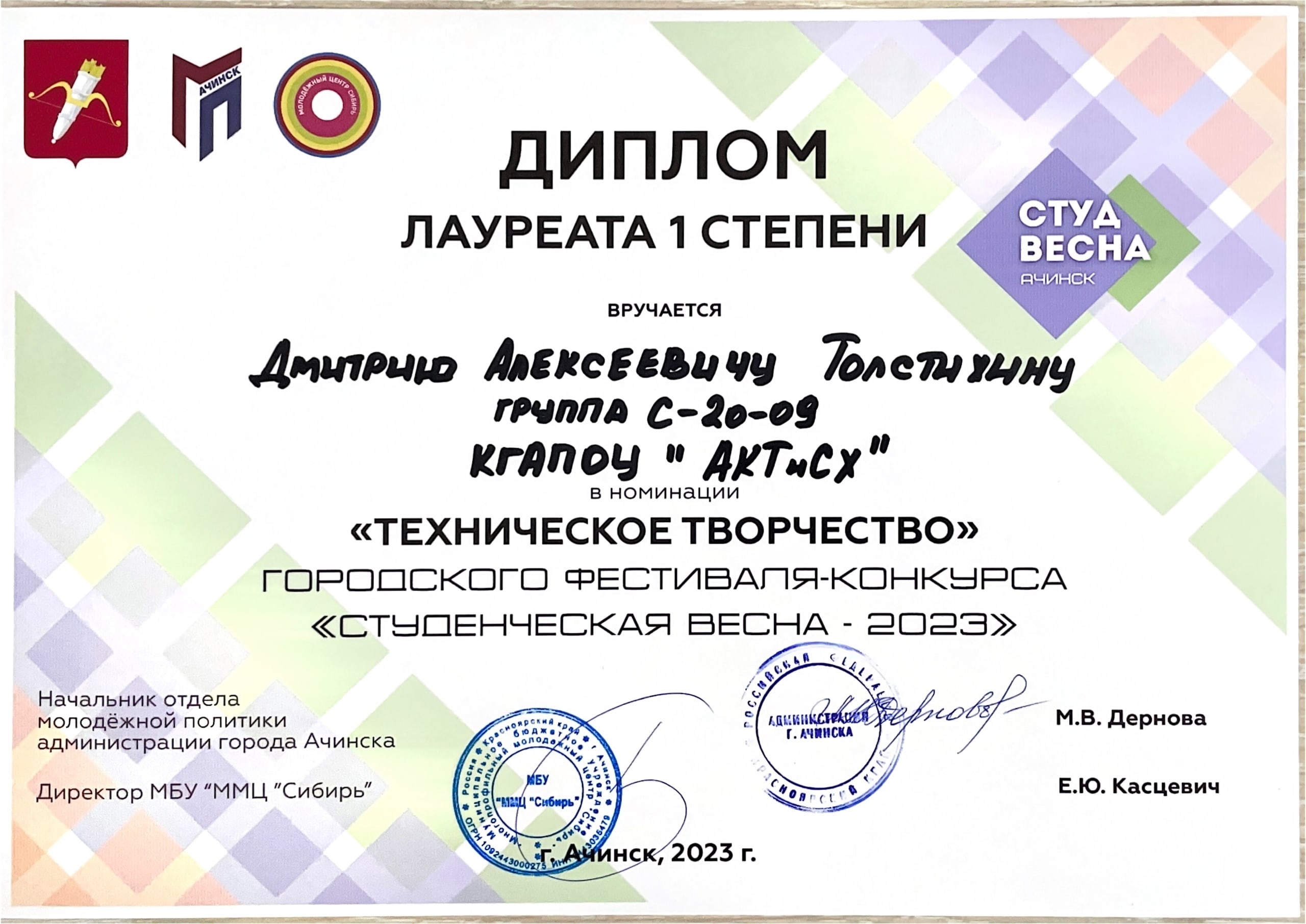 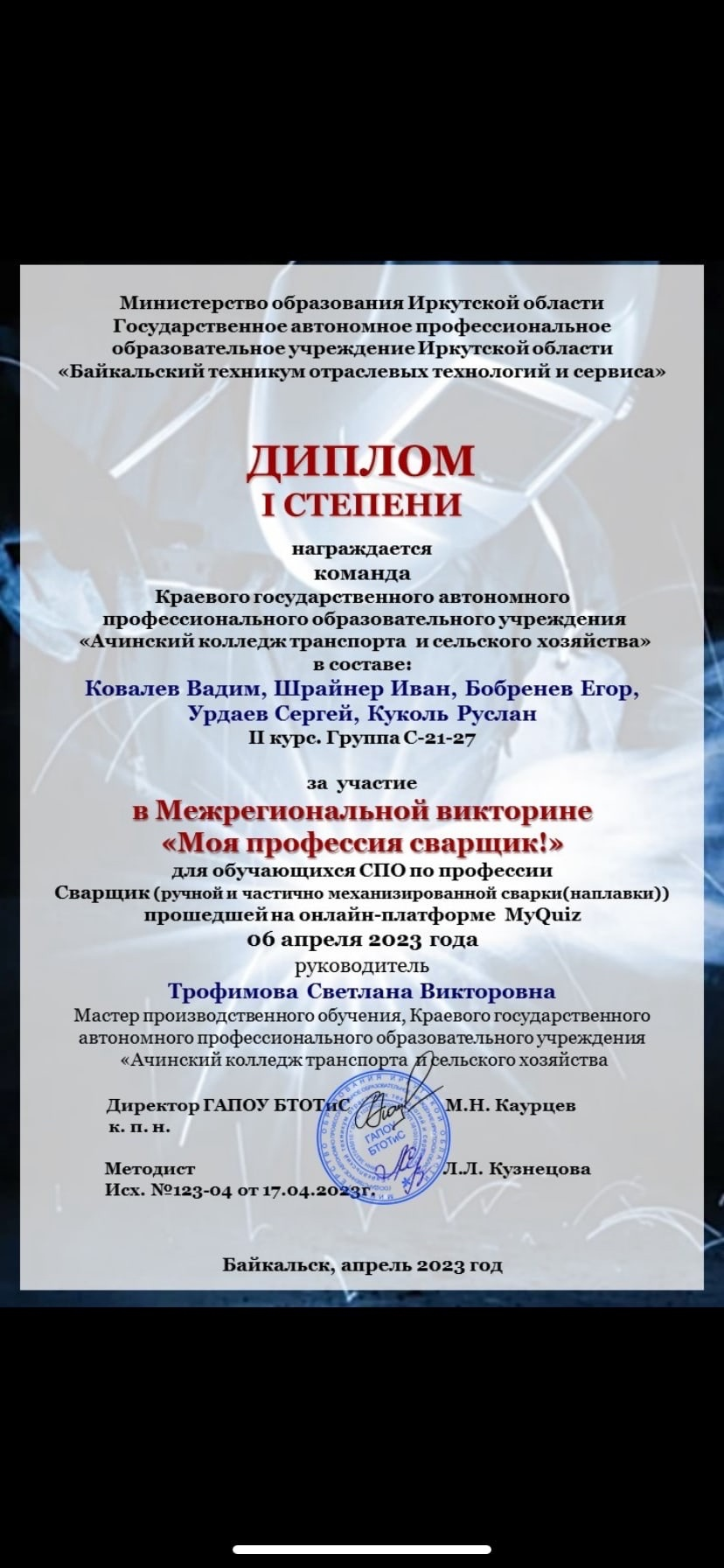 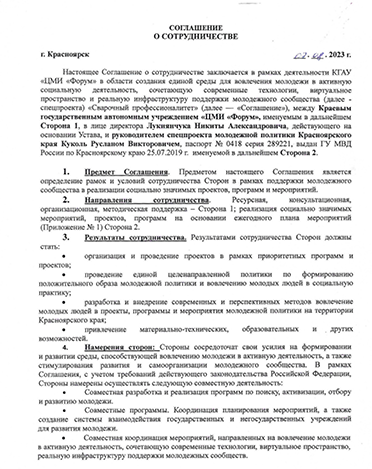 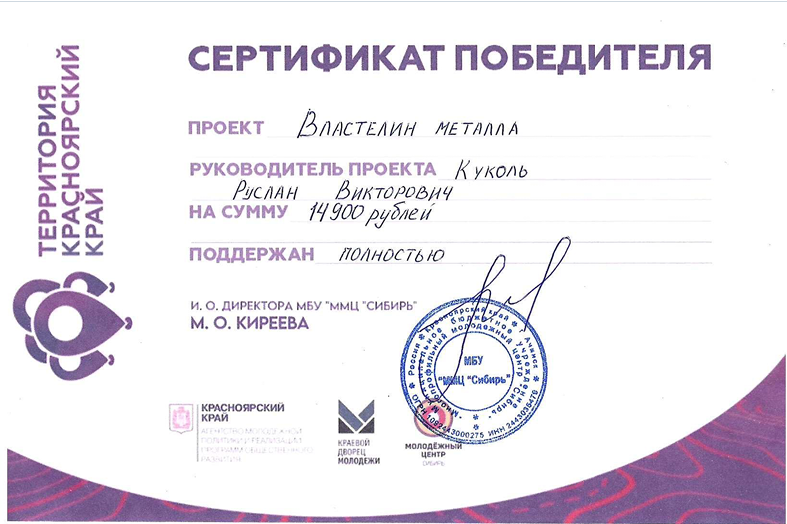 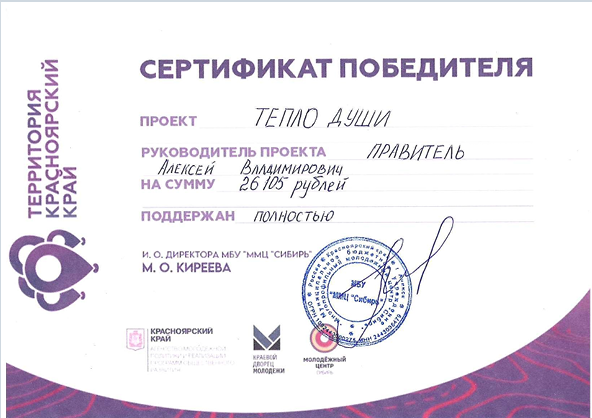 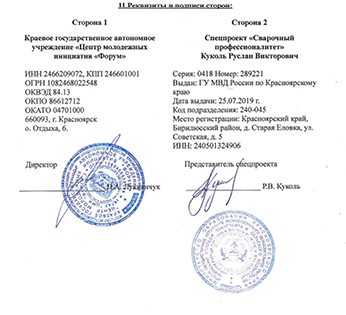 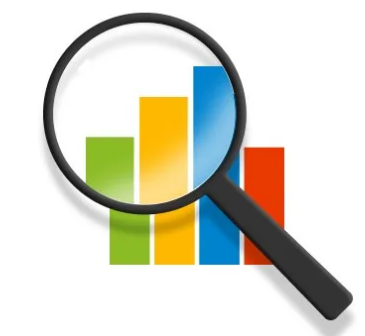 Описание результатов практики 
наставничества:
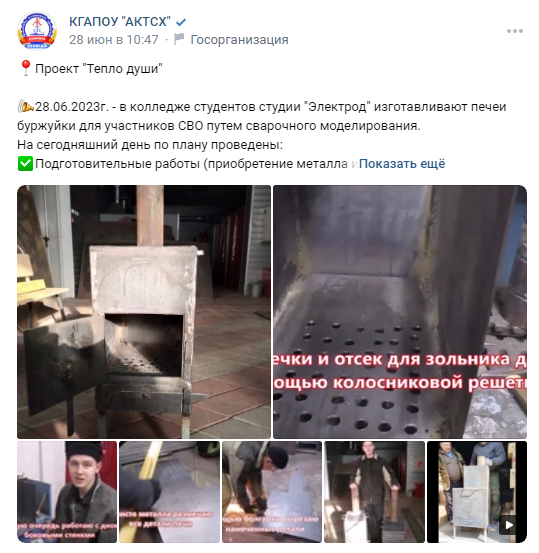 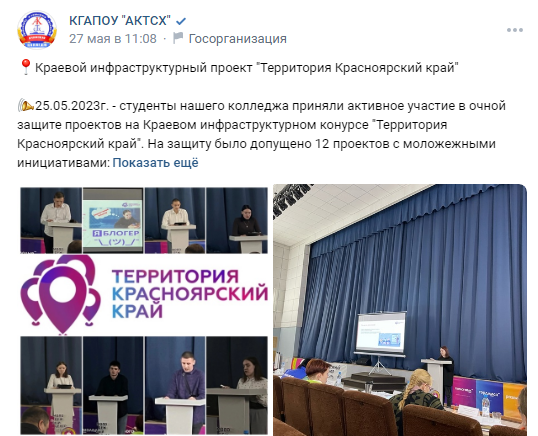 Проведение мероприятий  грантовых проектов
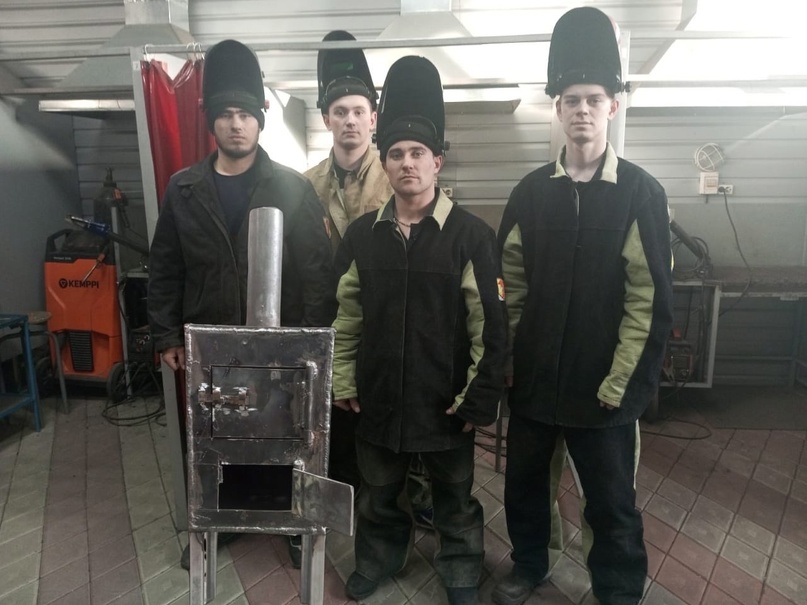 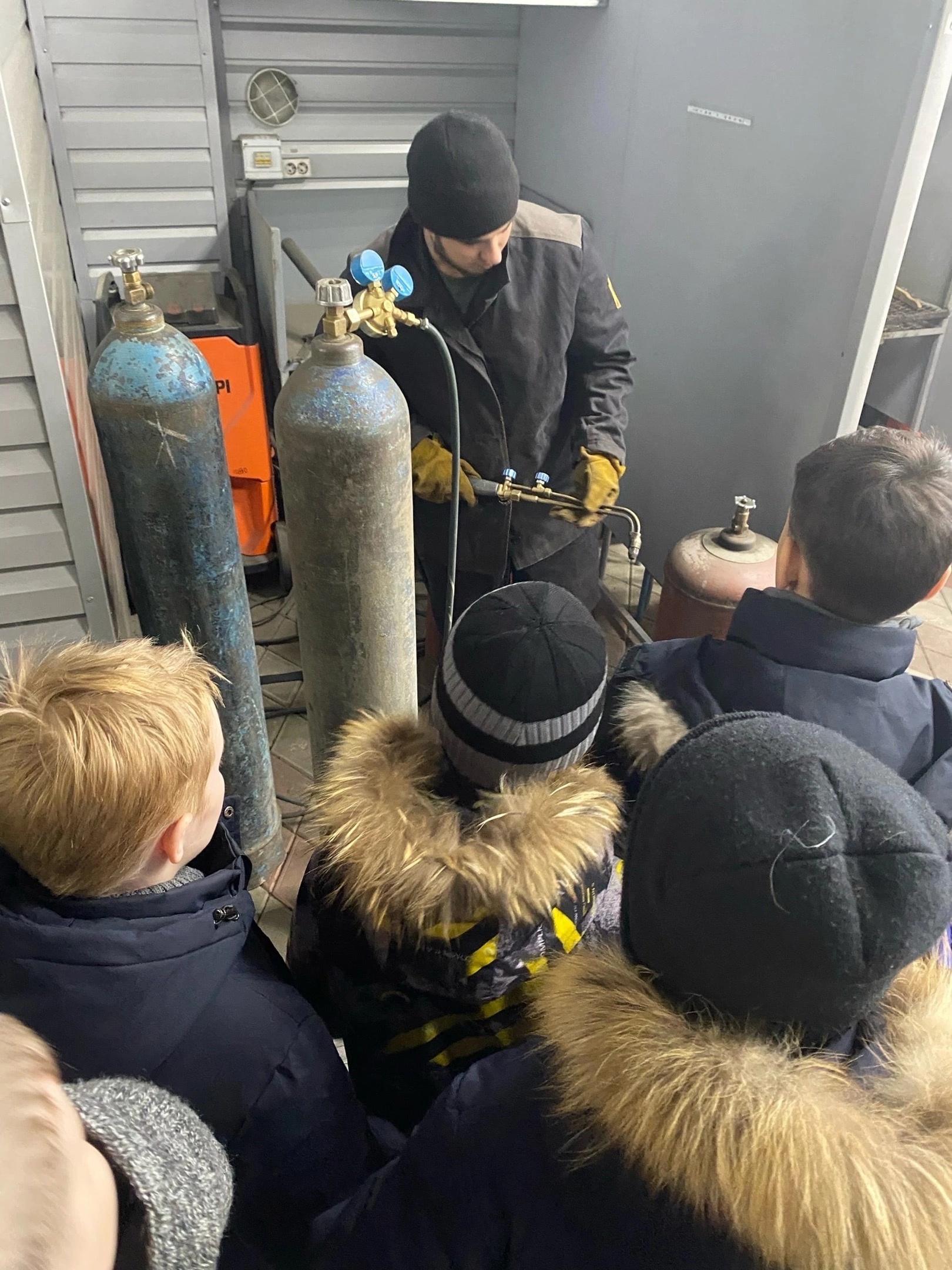 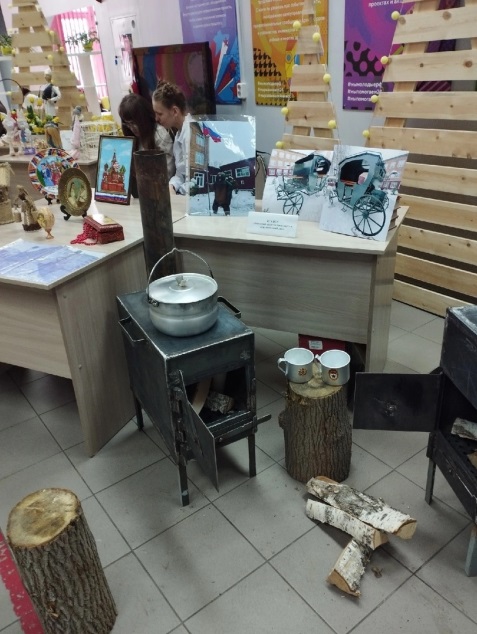 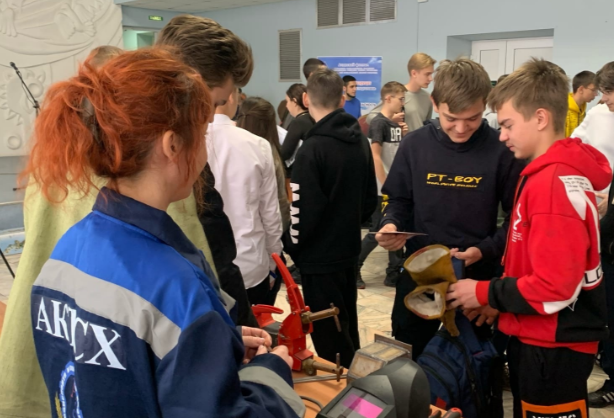 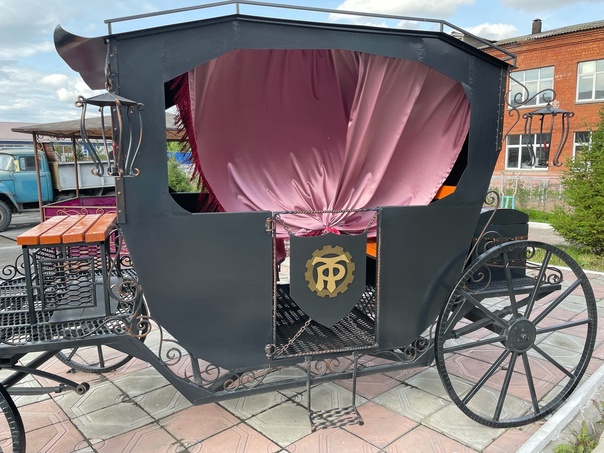 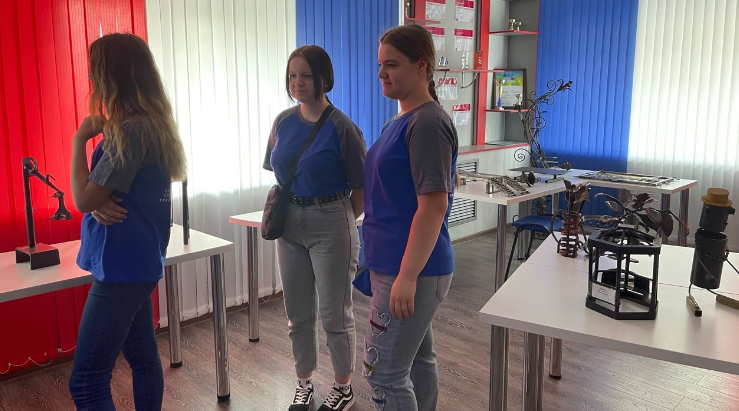 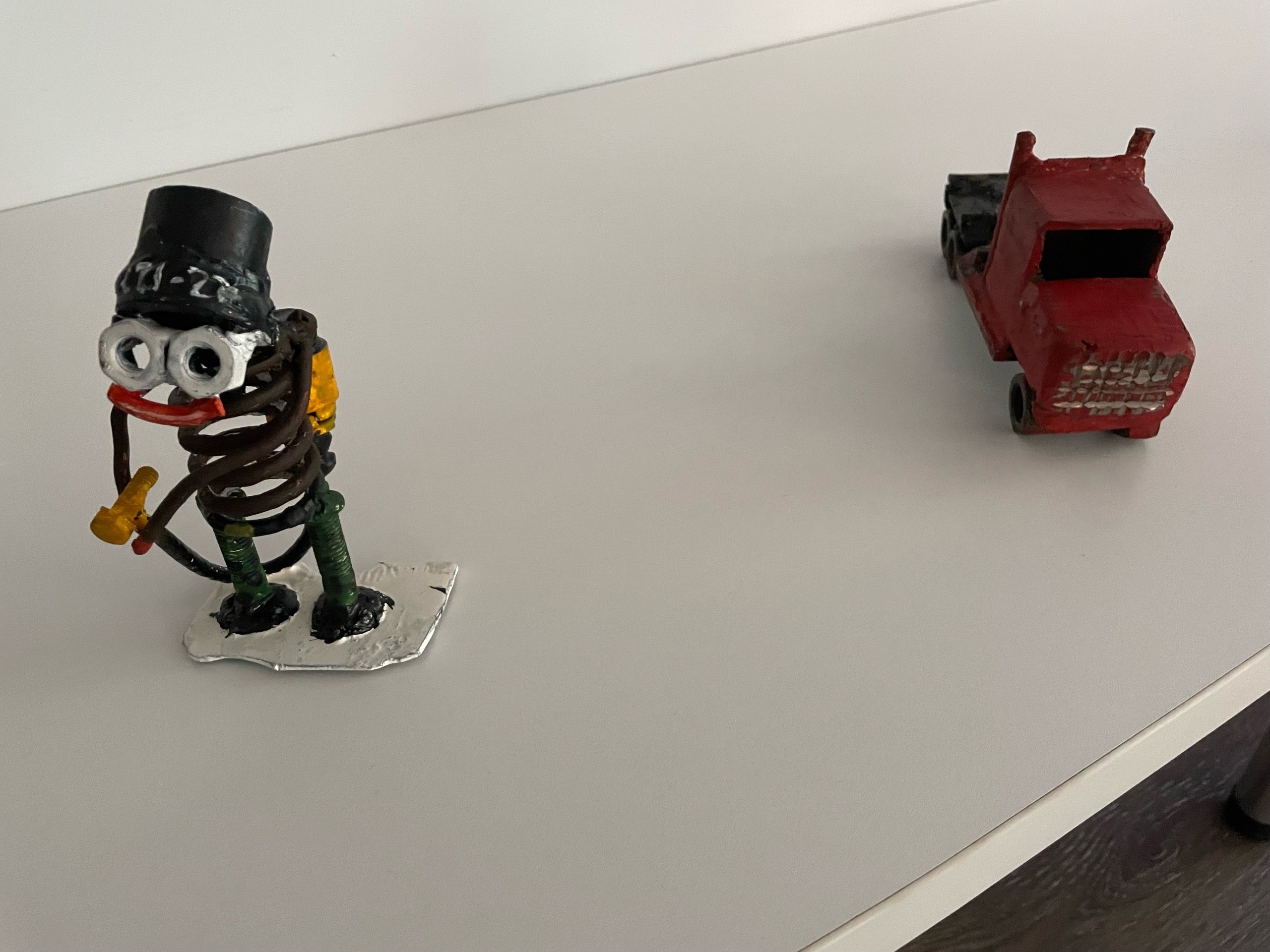 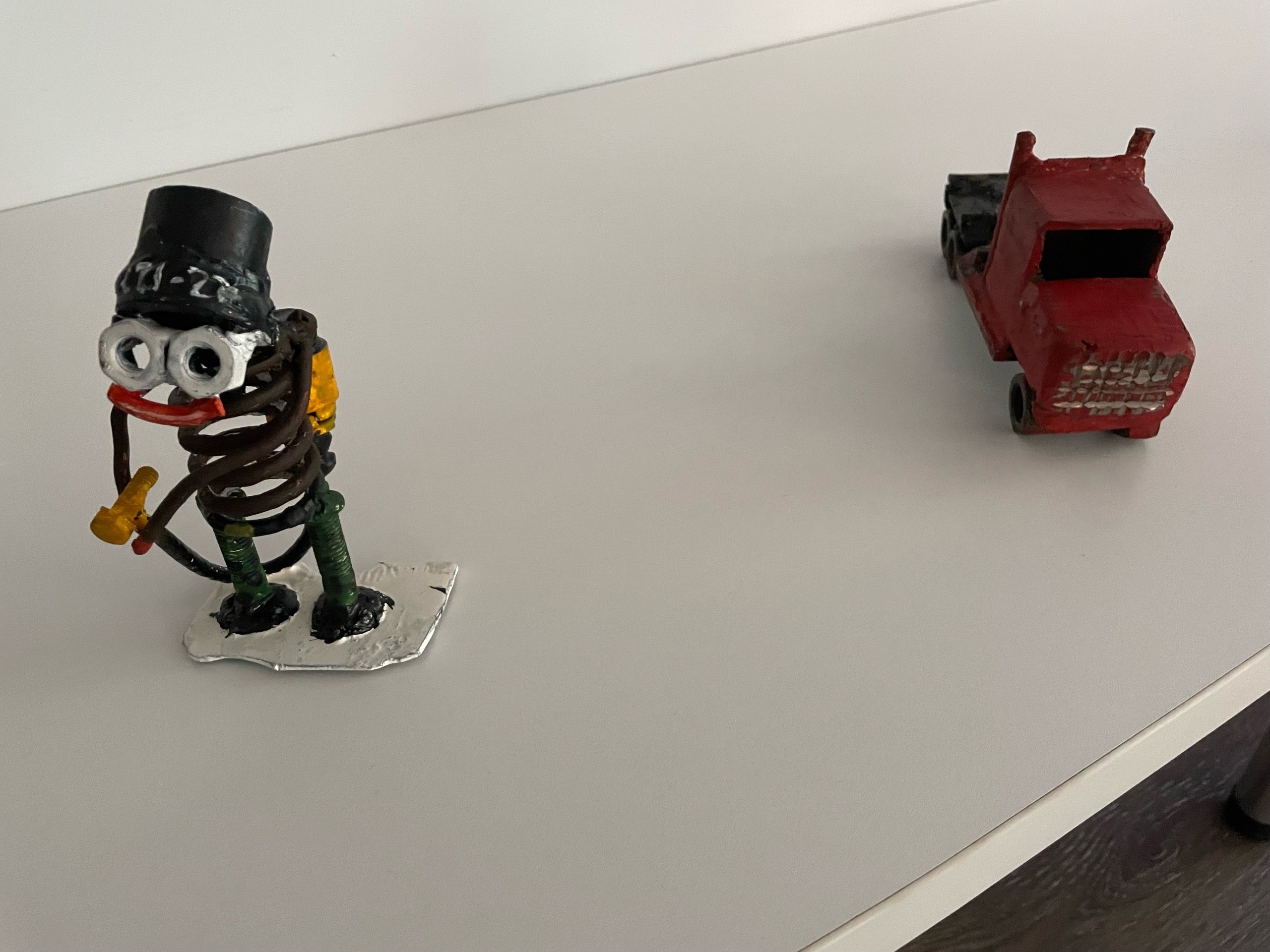 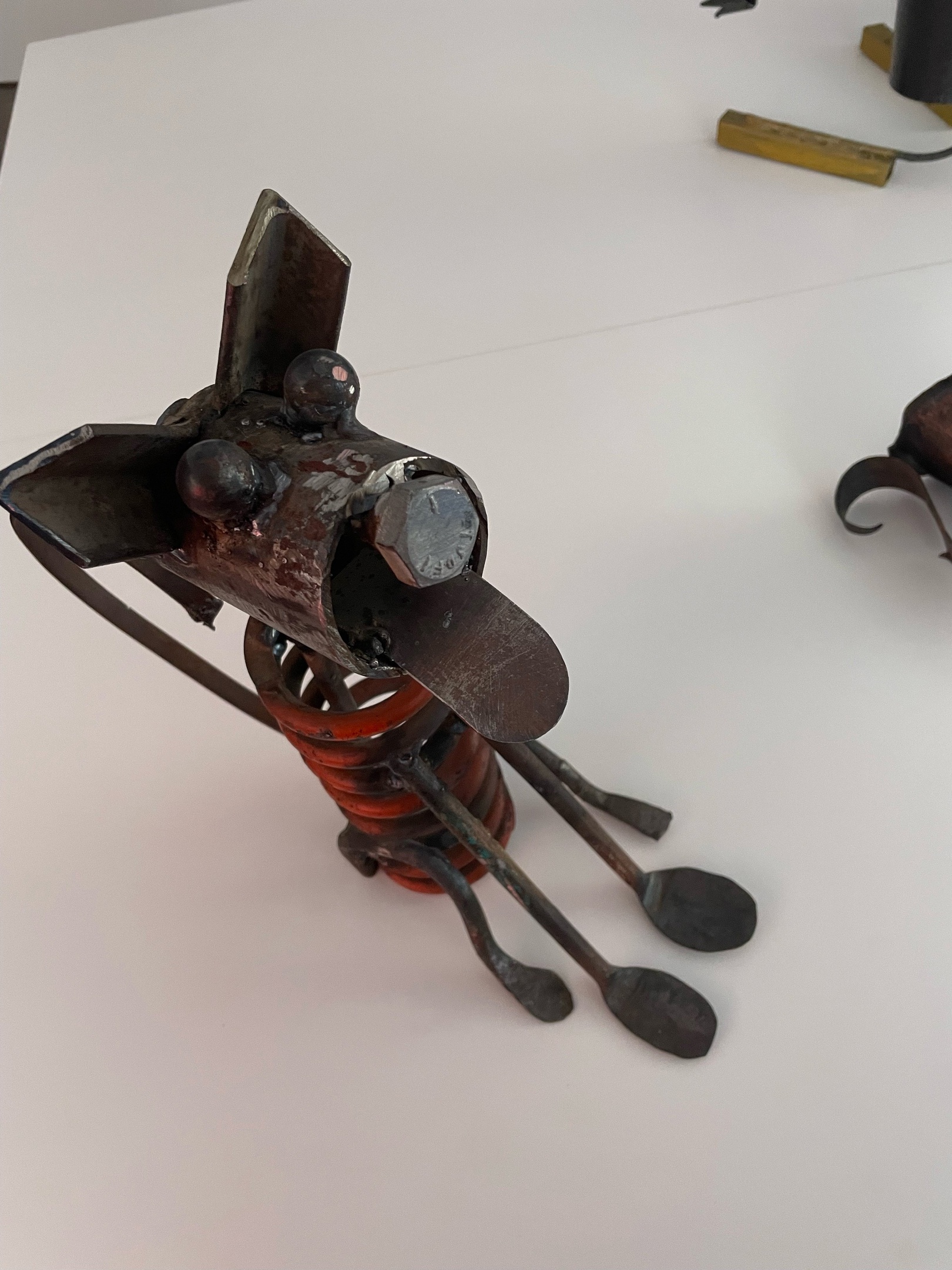 Отчет о реализации индивидуального плана развития под руководством наставника
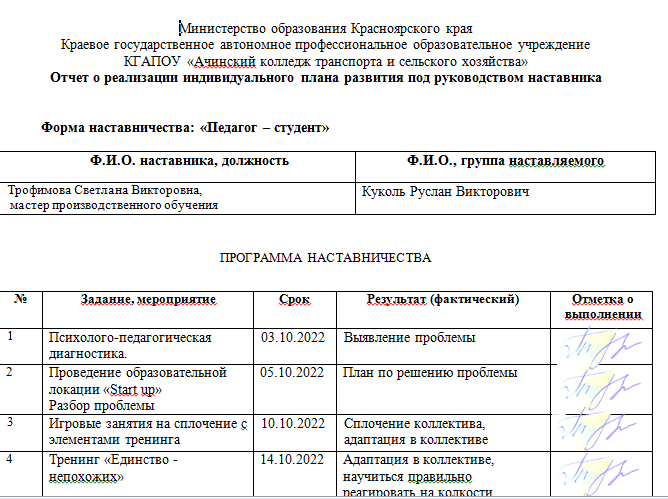 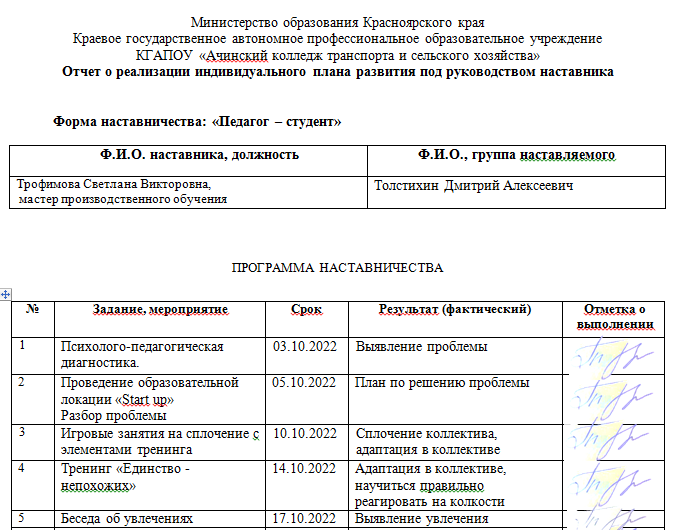 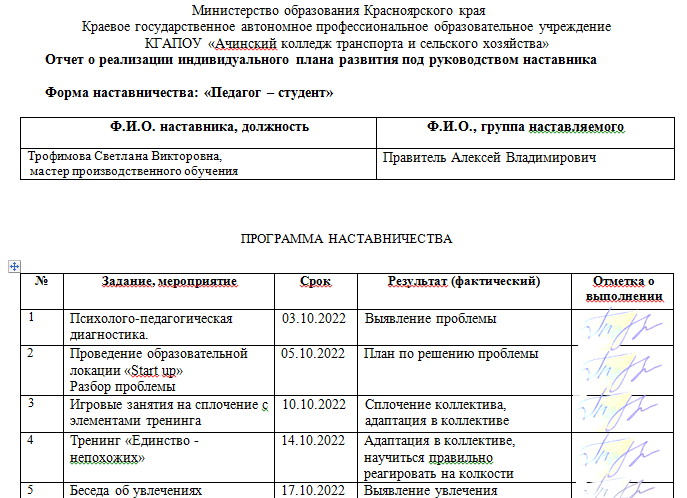 Спасибо 
за внимание
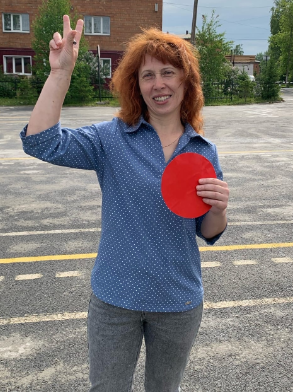 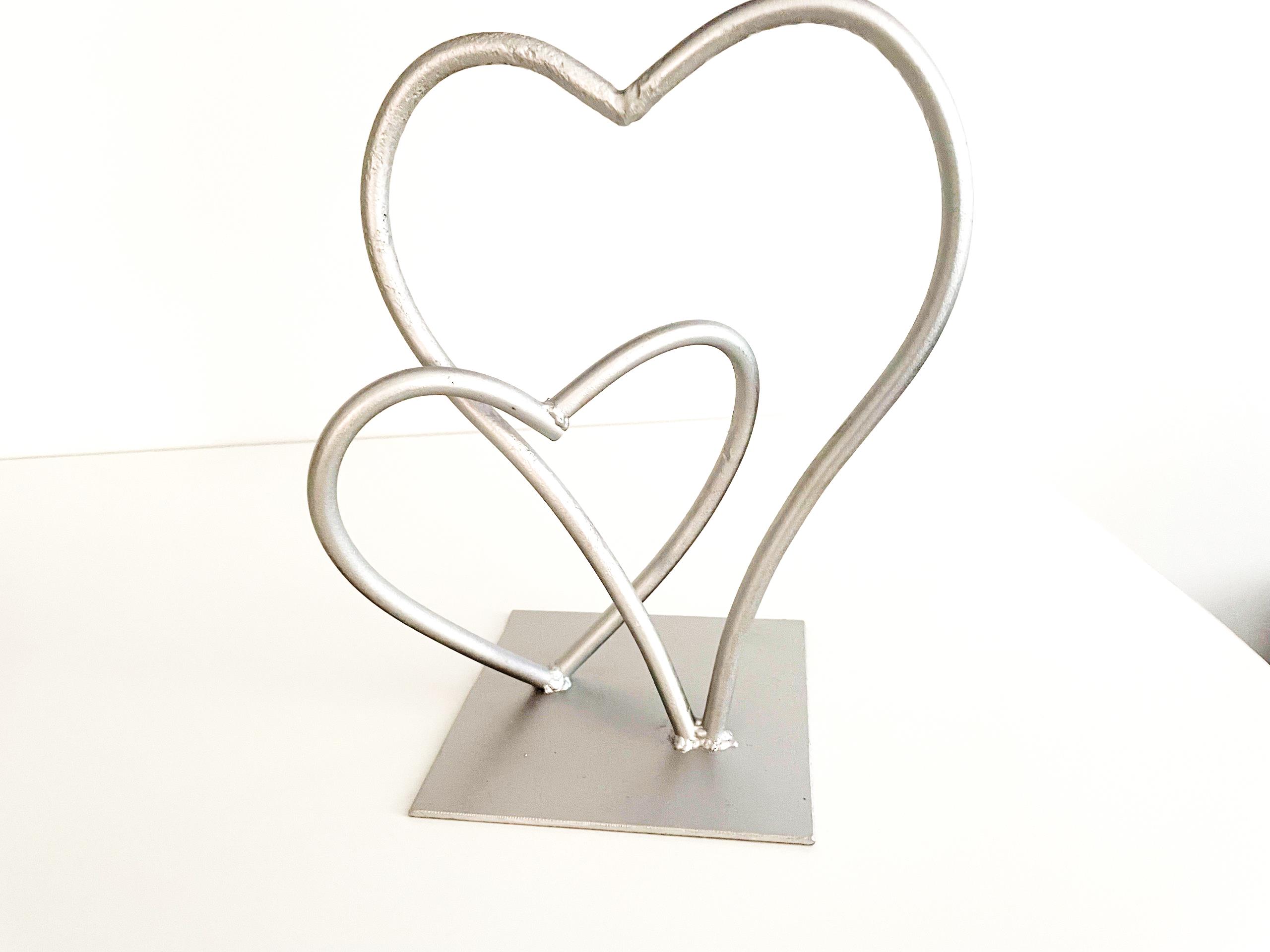 Кредо наставника:

«Создавать деятельностное поле успешной профессиональной траектории молодым рабочим через реализацию программы Наставничества», 

Трофимова С.В.